E-TCT measurements of irradiated HV-CMOS test structures


   I. Mandić1, G. Kramberger1, V. Cindro1, A. Gorišek1, B. Hiti1, M. Mikuž1,2, M. Zavrtanik1, et al.


1Jožef Stefan Institute, Ljubljana, Slovenia
2Faculty of Mathematics and Physics, University of Ljubljana, Slovenia
Igor Mandić, Jožef Stefan Institute, Ljubljana Slovenia           RD50 Workshop, June 2016, Torino
1
TCT measurements with HVCMOS structures made on different substrate 
resistivities from different foundries:

AMS:  20 Ohm-cm 
 G. Krambergeret al,  Charge collection studies in irradiated 
    HV-CMOS particle detectors, 2016 JINST11 P04007
 I. Perić et al. , Active pixel sensors in high-voltage CMOS 
  technologies for ATLAS, 2012 JINST 7 C08002.
 ……..
    
X-FAB :100 Ohm-cm, Silicon On Insulator, SOI
S. Fernandez-Perez et al., Charge collection properties of a depleted monolithic active pixel 
  sensor using a HV-SOI process, 2016 JINST 11 C01063
 T. Hemperek et al,  A Monolithic Active Pixel Sensor for ionizing 
   radiation using a 180 nm HV-SOI  process, NIMA 796(2015)8-12

LFoundry: 2000 Ohm-cm, with and without back plane processing
 Piotr RYMASZEWSKI et al., Prototype Active Silicon Sensor in 150nm HR-CMOS 
   technology for ATLAS Inner Detector Upgrade, 2016 JINST 11 C02045


All devices are made on p-type substrates

These samples are being investigated as candidates for HV-CMOS detectors for  trackers at HL-LHC
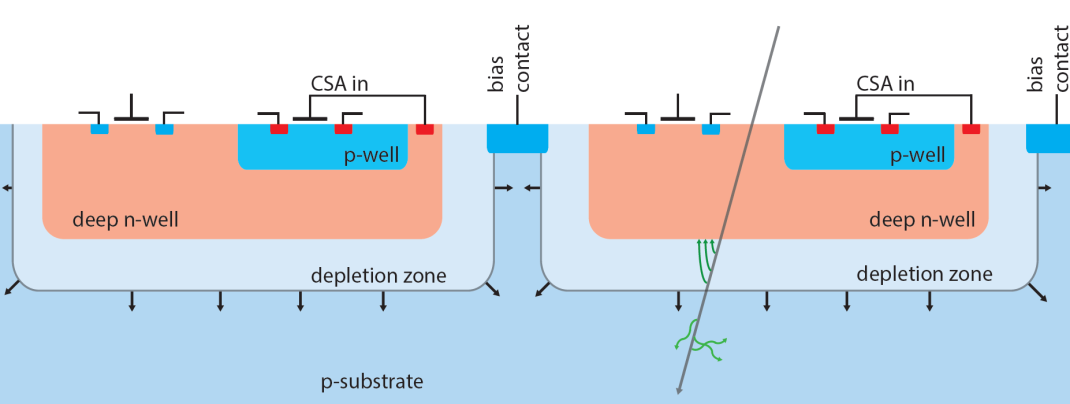 From: S. Fenandez-Perez, TWEPP 2015
electronics
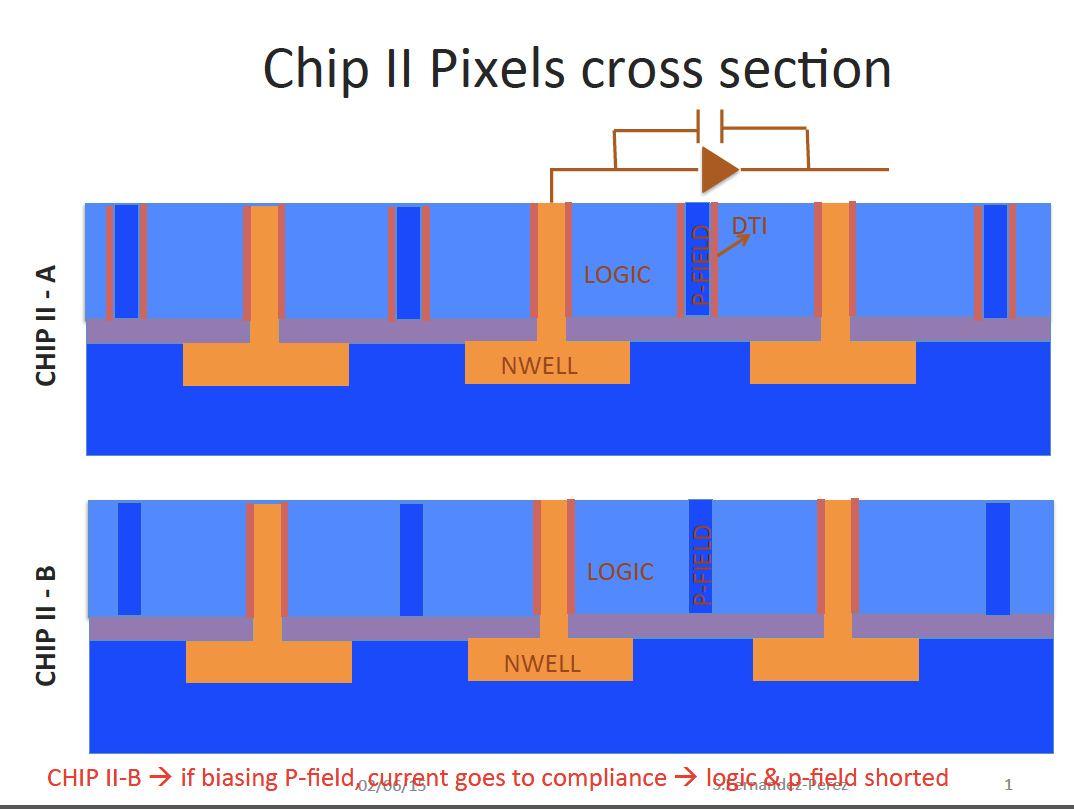 Buried oxide
Igor Mandić, Jožef Stefan Institute, Ljubljana Slovenia           RD50 Workshop, June 2016, Torino
2
Edge TCT
( more details: www.particluars.si )
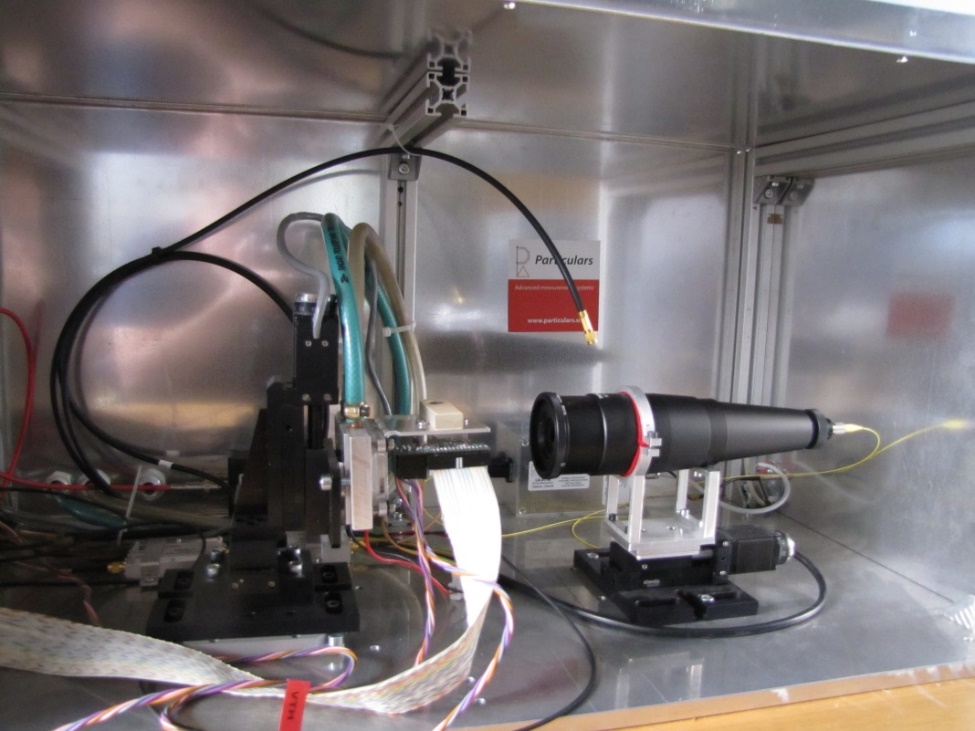 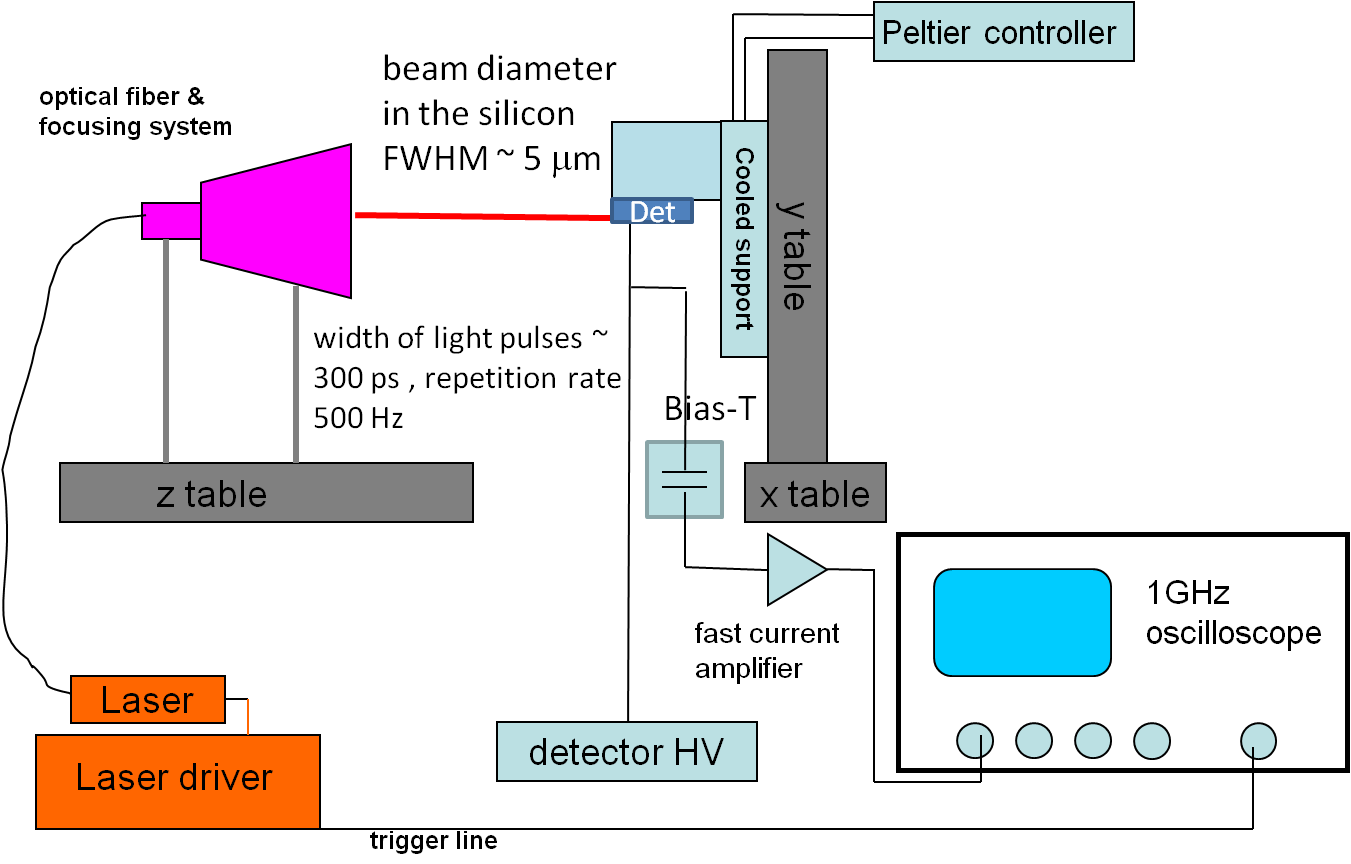 Detector connection scheme:
TCT measurements with passive pixels (no amplifier in the n-well)
        collecting electrode connected to amplifier
scope
Substrate (p-type)
HV
GND
Beam direction
y
Pixels (n-well)
x
Igor Mandić, Jožef Stefan Institute, Ljubljana Slovenia           RD50 Workshop, June 2016, Torino
3
Edge-TCT
Scan across pixel: 
 2.5 µm steps in y
 5 µm steps in x
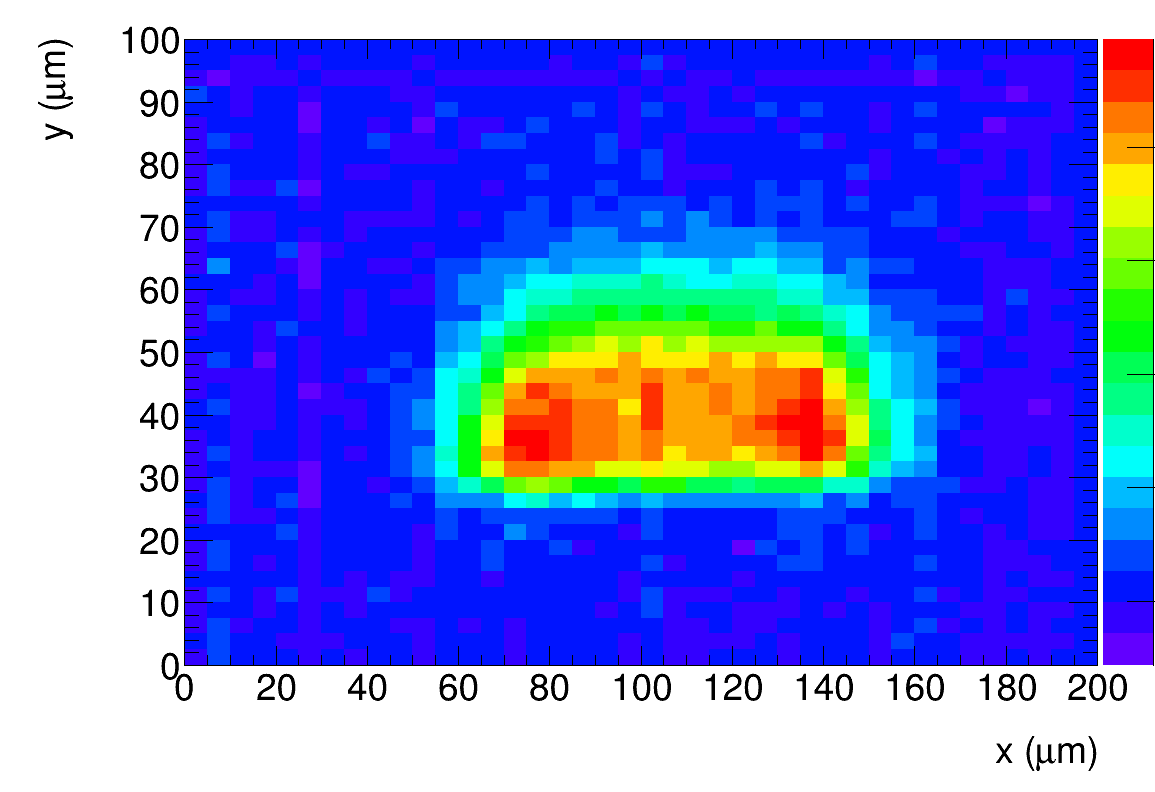 CHESS1,  not irraidated
Charge (25 ns), Bias = 120 V
Depth
Chip surface
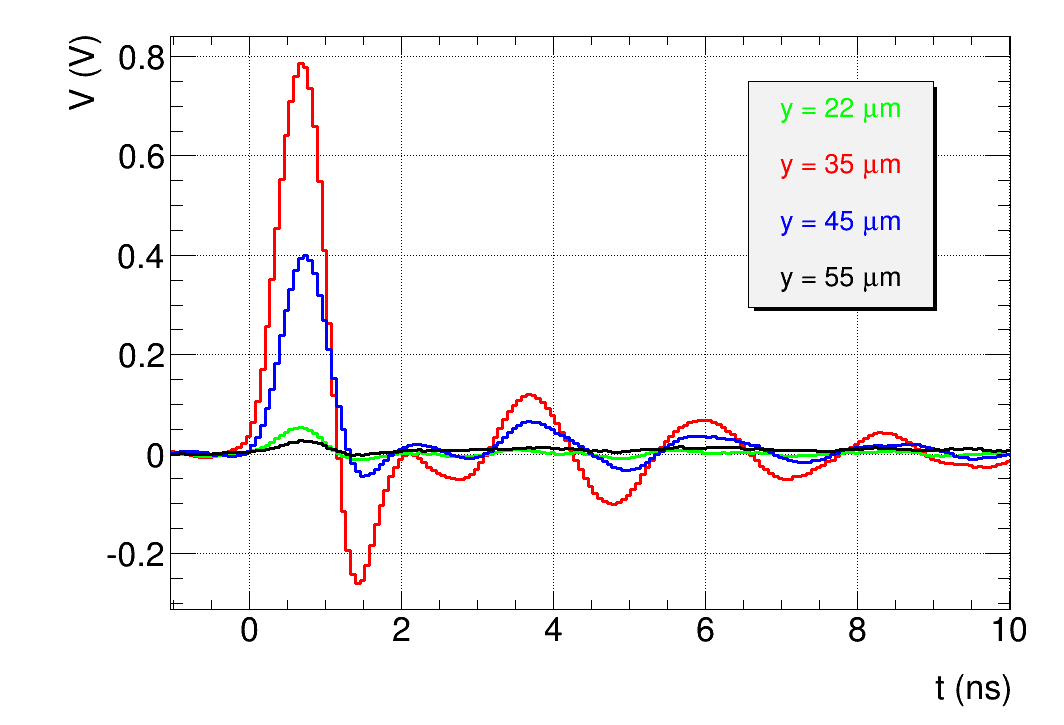 Induced current after laser pulse
Laser beam direction
Charge: 
integral of induced current pulse
Igor Mandić, Jožef Stefan Institute, Ljubljana Slovenia           RD50 Workshop, June 2016, Torino
4
Charge collection profile,  AMS (20 Wcm) 

Reactor neutrons, steps: 2e14, 5e14, 1e15, 2e15, 5e15, 1e16
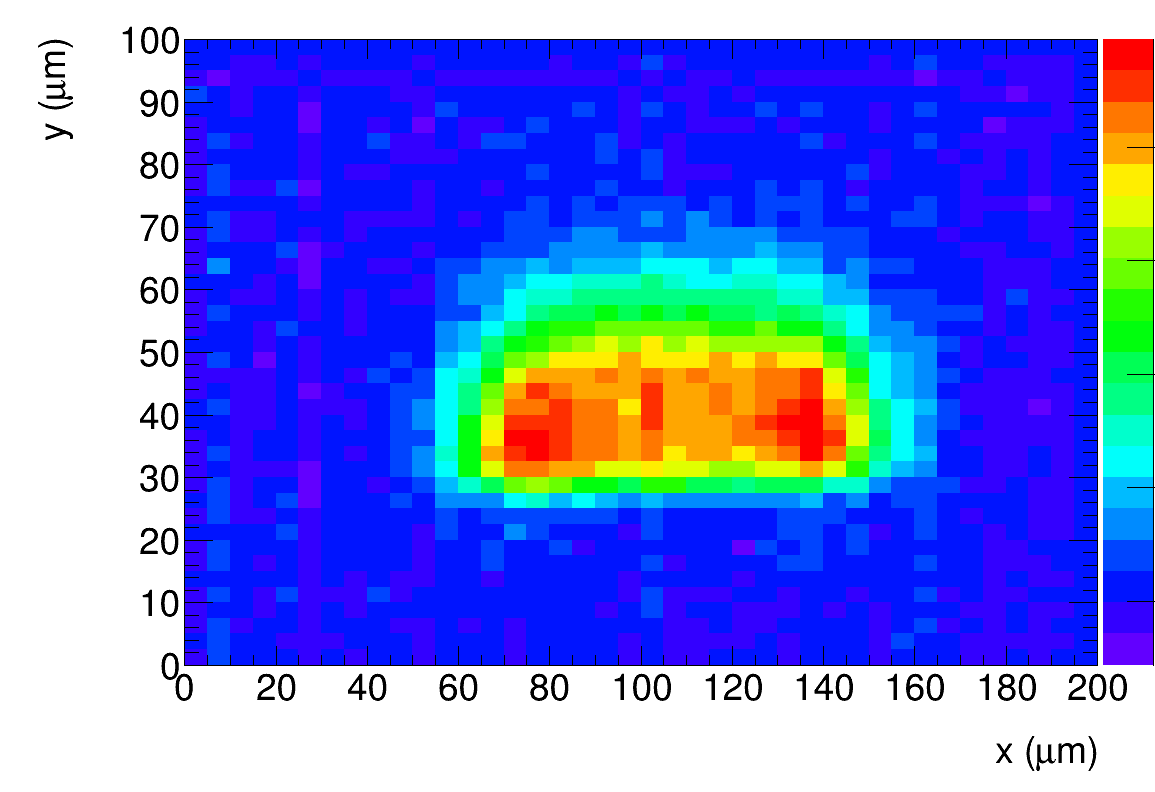 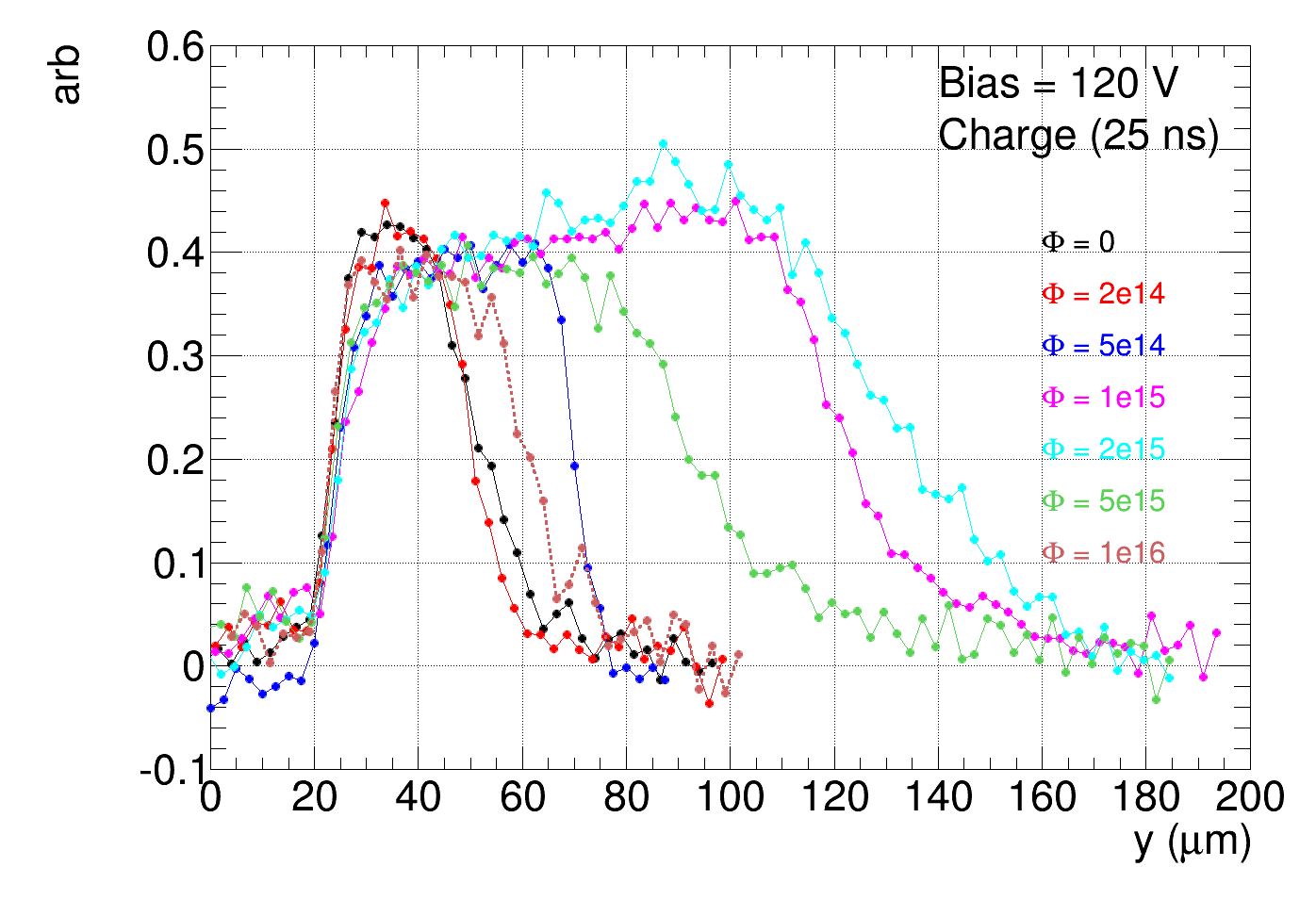 Scan direction
Depth
Chip surface
charge collection width increases with fluence up to ~ 2e15 n/cm2
        initial acceptor removal
 charge collection width falls with fluences above ~ 2e15 n/cm2
        initial  acceptor removal finished, space charge concentration increases with irradiation
 at 1e16 charge collection width still  larger than before irradiation
5
Igor Mandić, Jožef Stefan Institute, Ljubljana Slovenia           RD50 Workshop, June 2016, Torino
Charge collection profile,  Xfab (100 Wcm) 

Reactor neutrons, fluence steps: 2e14, 5e14, 1e15, 2e15, 5e15
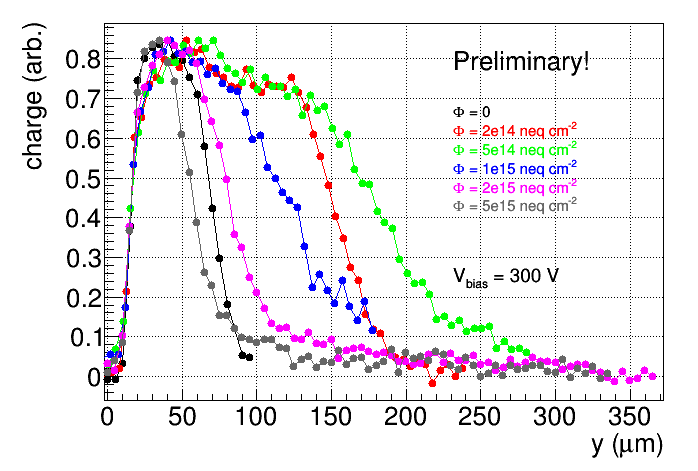 chip surface
large increase of charge collection region at lower fluence than AMS
  at 5e15 charge collection region narrower than before irradiation, but still 40 µm at 300 V
Igor Mandić, Jožef Stefan Institute, Ljubljana Slovenia           RD50 Workshop, June 2016, Torino
6
Charge collection profile,  LFoundry (2000 Wcm) 

Reactor neutrons, fluence steps: 1e14, 5e14, 1e15, 2e15, 5e15
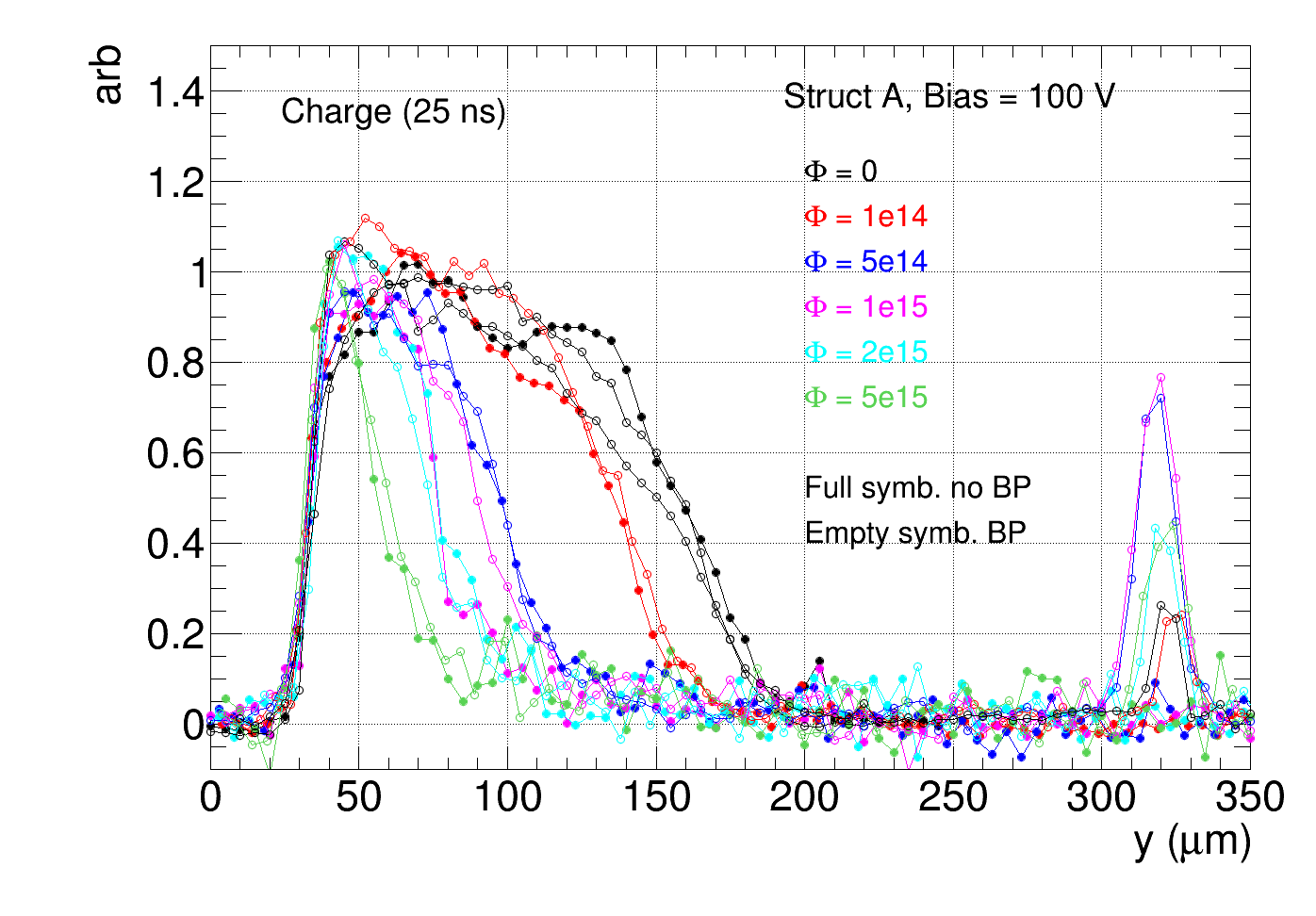 no increase of charge collection width after irradiation seen
 no significant difference between samples with and without back plane (BP)
Igor Mandić, Jožef Stefan Institute, Ljubljana Slovenia           RD50 Workshop, June 2016, Torino
7
Charge profile width vs. bias voltage
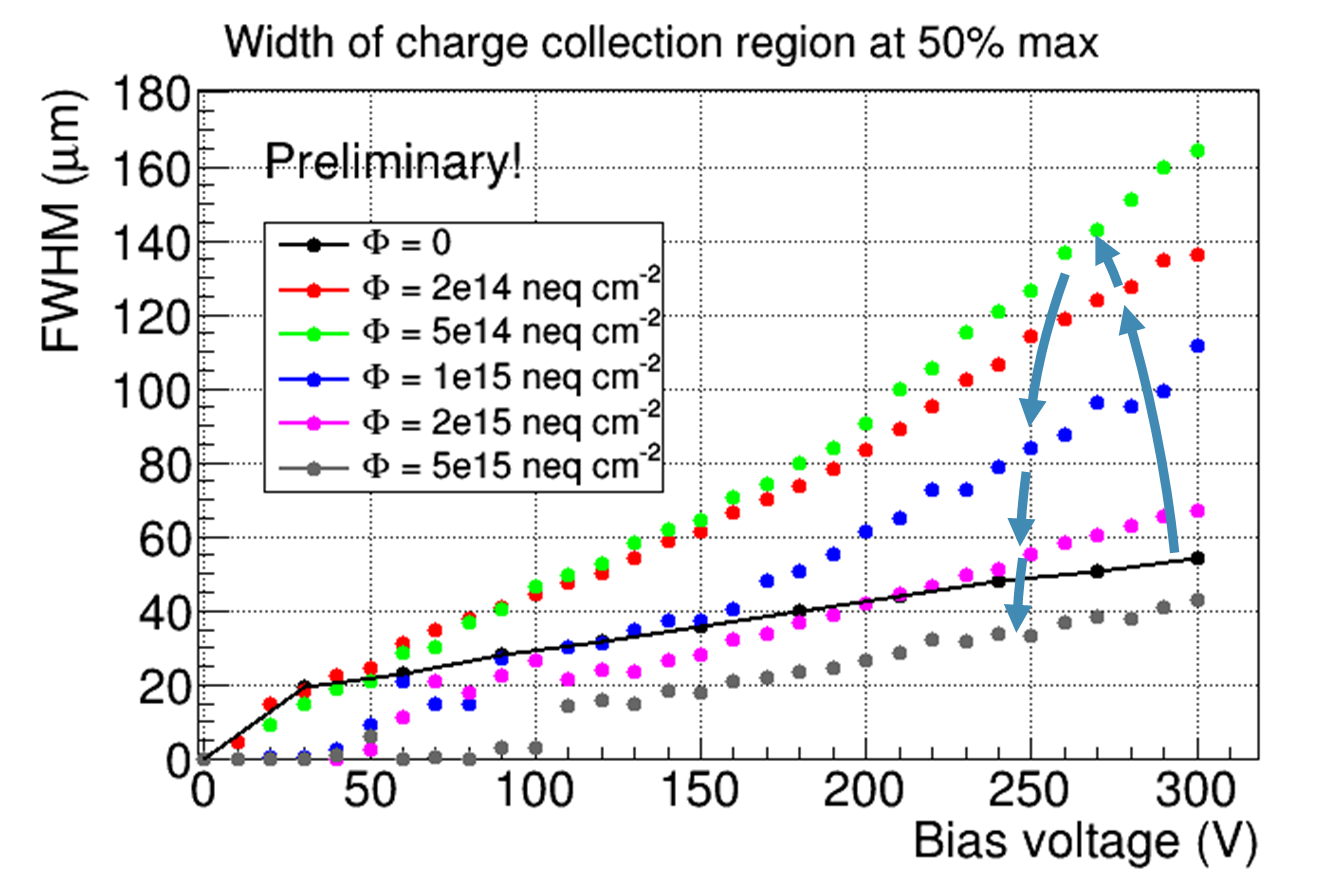 Xfab
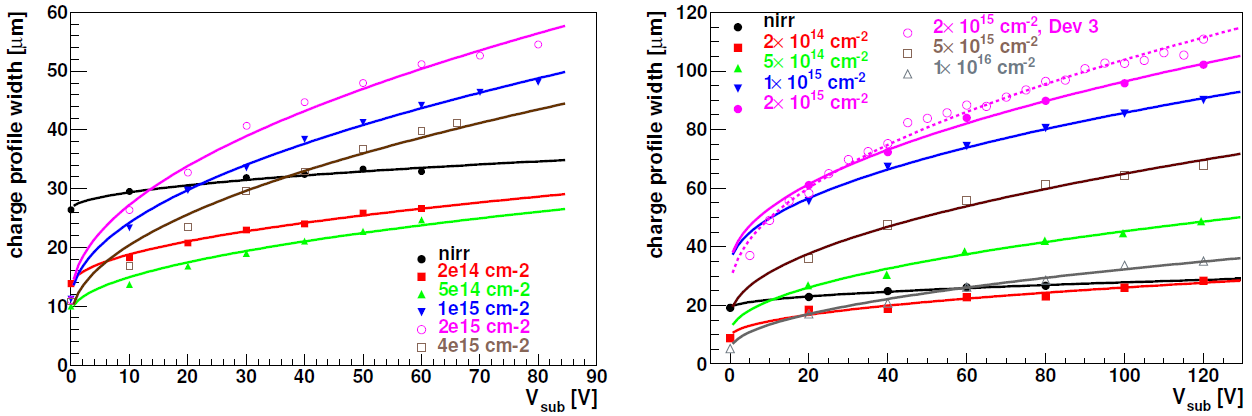 AMS chess1
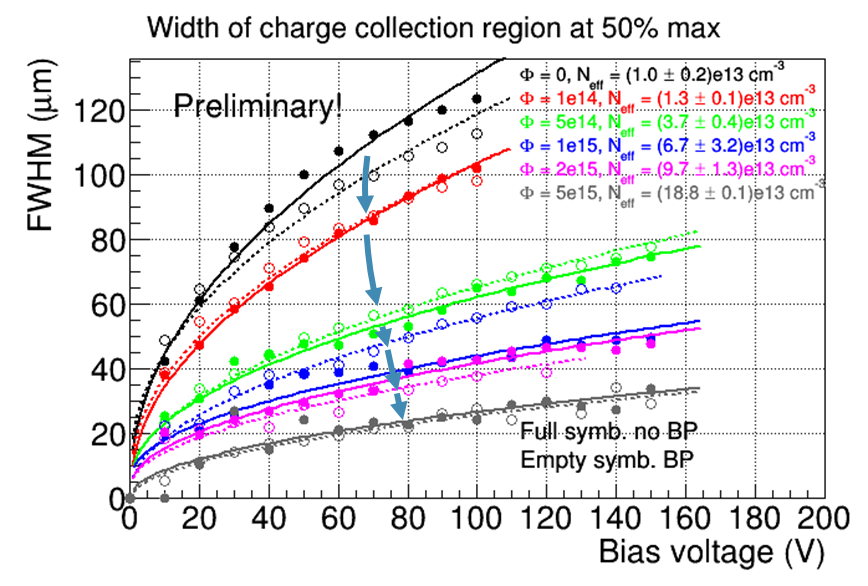 Fit:
LFoundry
w0 and Neff free parameters
works for AMS and LFoundry

X-FAB: can’t fit with sqrt(Vbias)
 estimate Neff from width at  300 V 

 AMS: large increase of width at low bias
 Xfab: “knee” at low bias 
              0 width  up to 100 V at 5e15
Igor Mandić, Jožef Stefan Institute, Ljubljana Slovenia           RD50 Workshop, June 2016, Torino
8
Nef vs fluence
Radiation introduced deep
acceptors:  g ~ 0.02 cm-1
acceptor removal
AMS and XFab:
Nc,Neff0 and c free parameters, g fixed
Fit:
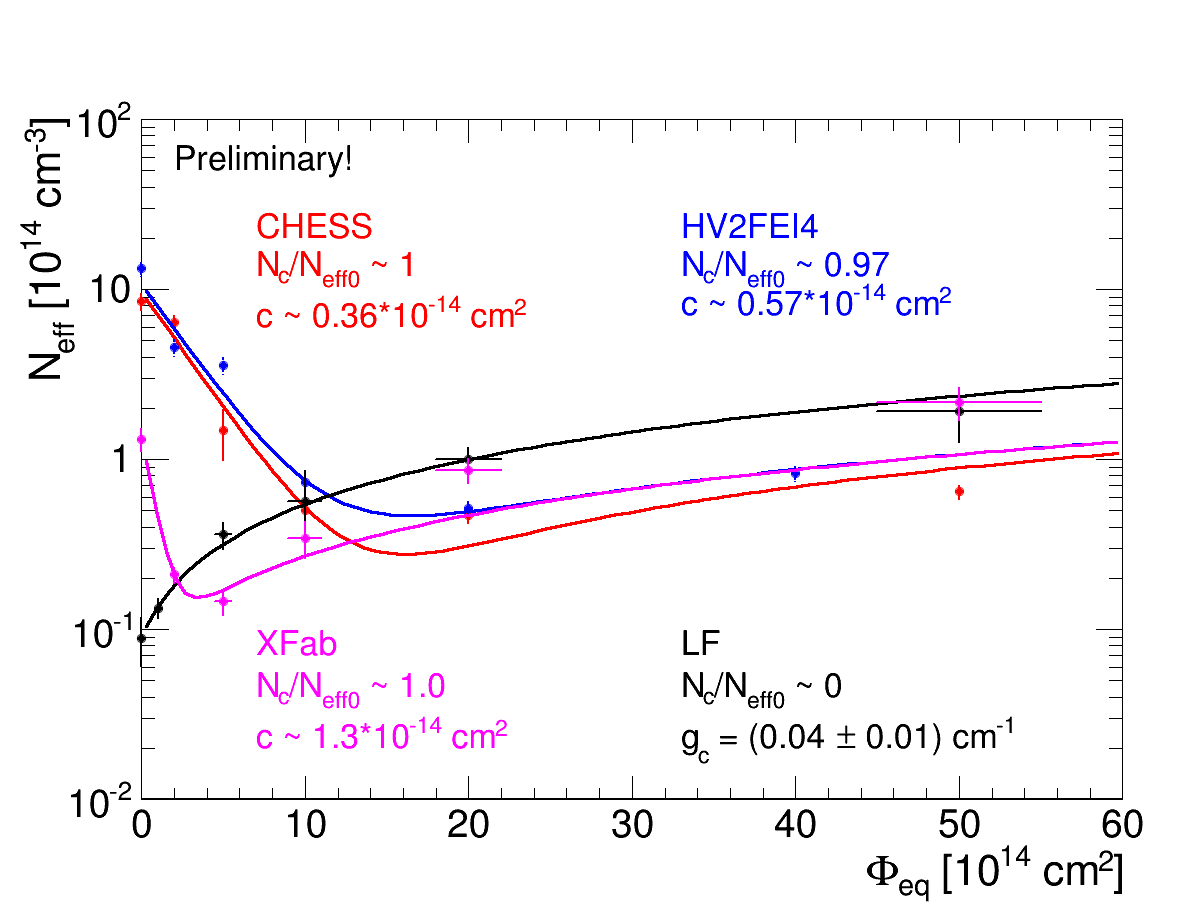 LFoundry:   no removal (Nc ~ 0), fit:
Neff0 and g free
AMS
(CHESS and HV2FEI4)
from:
G. Kramberger et al.,
2016 JINST11 P04007
Igor Mandić, Jožef Stefan Institute, Ljubljana Slovenia           RD50 Workshop, June 2016, Torino
9
AMS CHESS1 chips (20 Wcm) irradiated with PS protons

24 GeV protons, 1 MeV eq. fluences : 3.3e14 n/cm2 and 4.6e14 n/cm2
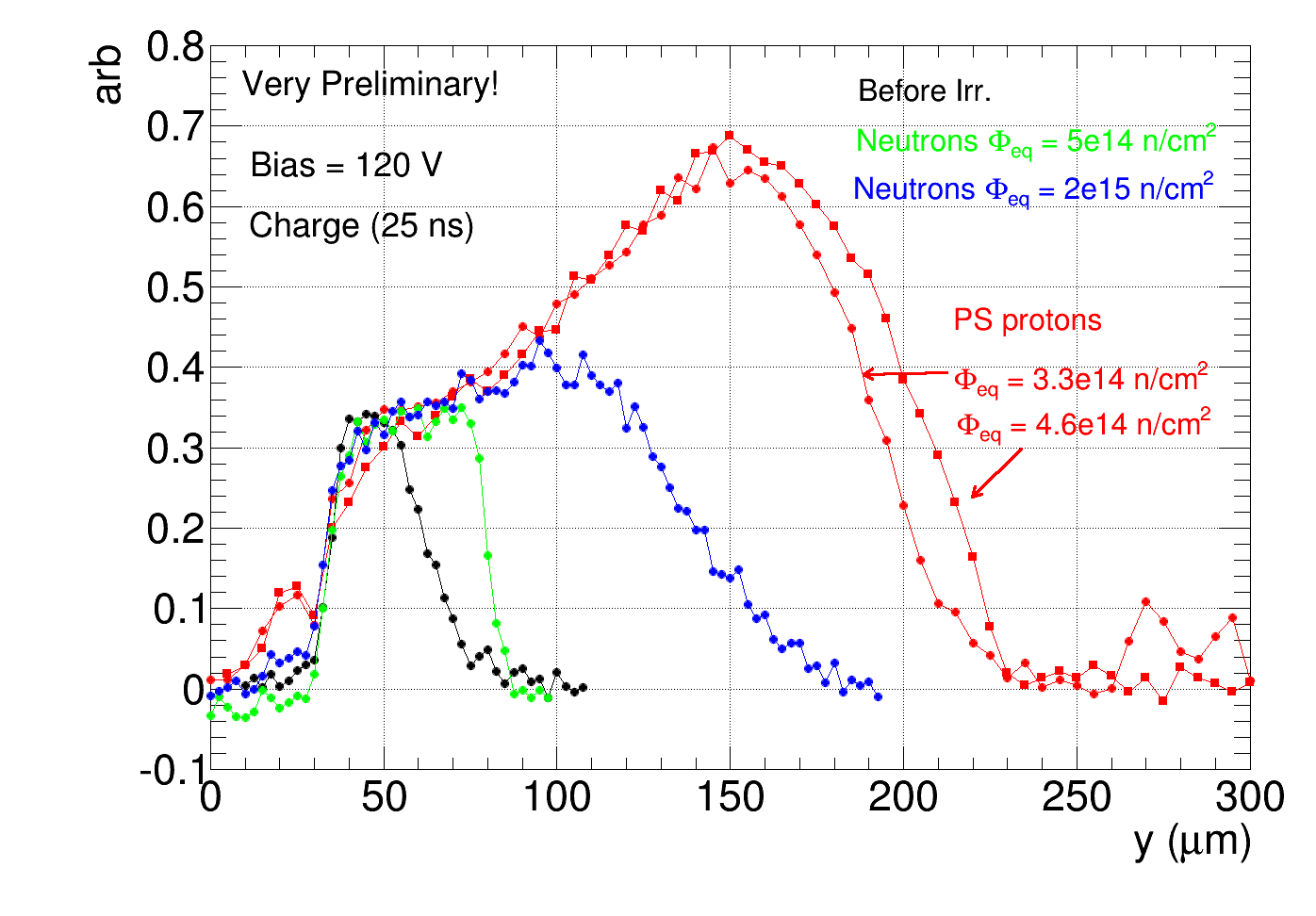  larger width than the largest after neutrons (at 2e15 n/cm2)
Igor Mandić, Jožef Stefan Institute, Ljubljana Slovenia           RD50 Workshop, June 2016, Torino
10
Irradiation with PS protons
fit compatible with Neff ~ 2e13 cm-3
 less than after ~2e15 n/cm2 reactor neutrons (Neff ~ 3e13 cm-3)
    faster initial acceptor removal
    large rise of profile width low bias
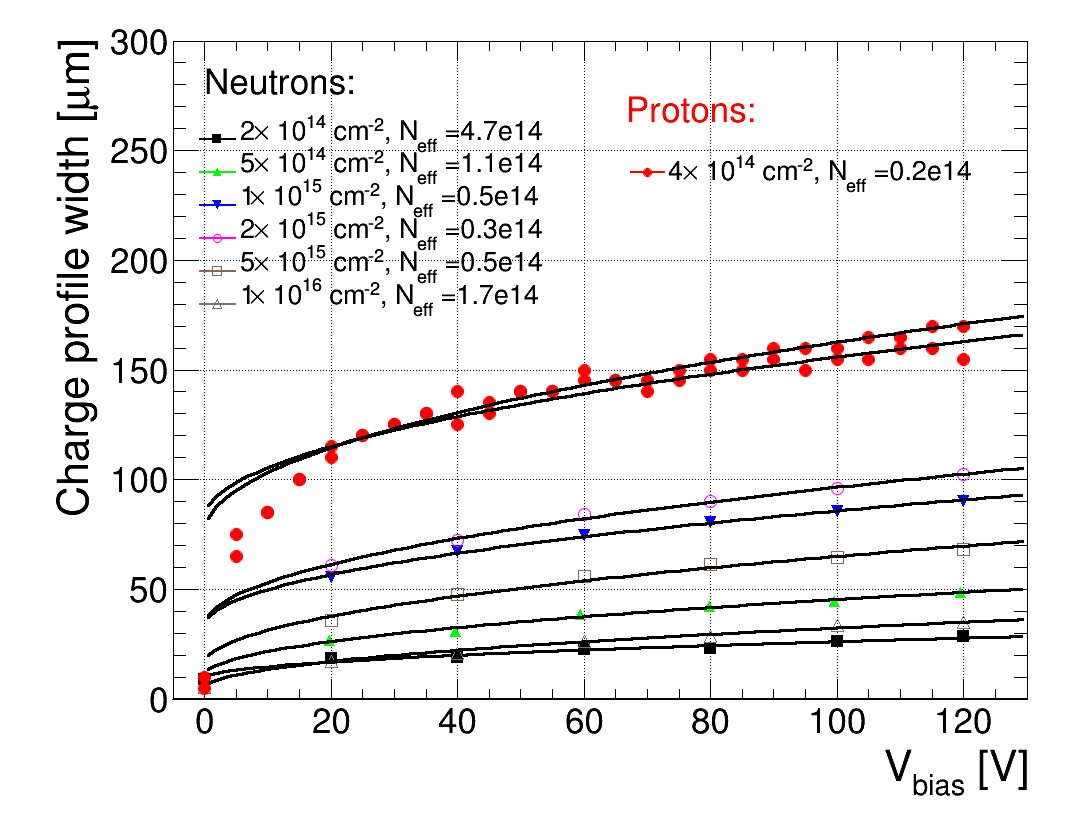 neutrons
Very fast rise at 
low  bias voltage
Igor Mandić, Jožef Stefan Institute, Ljubljana Slovenia           RD50 Workshop, June 2016, Torino
11
Irradiation with PS protons
Larger depleted depth (lower Neff) at lower fluence than after neutron irradiation:
  larger acceptor removal constant c (and smaller gc ) after proton irradiation
  measurements in agreement with  M. Fernandez et al.
E-TCT  with HVCMOSv3, (AMS 180 nm, 10 Ohm-cm) 
irradiated with PS protons and neutrons:
M. Fernandez, RD50 meeting, December 2015:
Calculate depletion depth from Neff using:
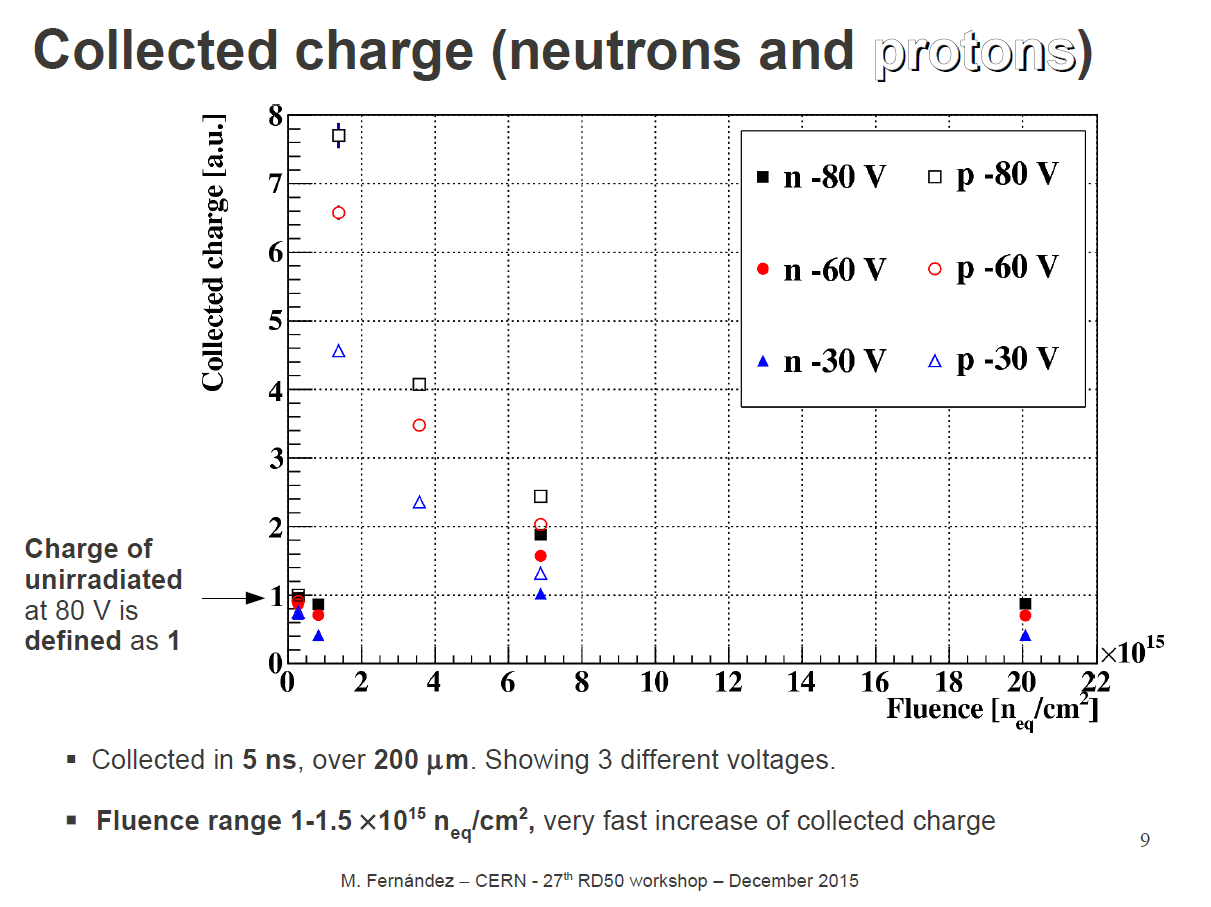 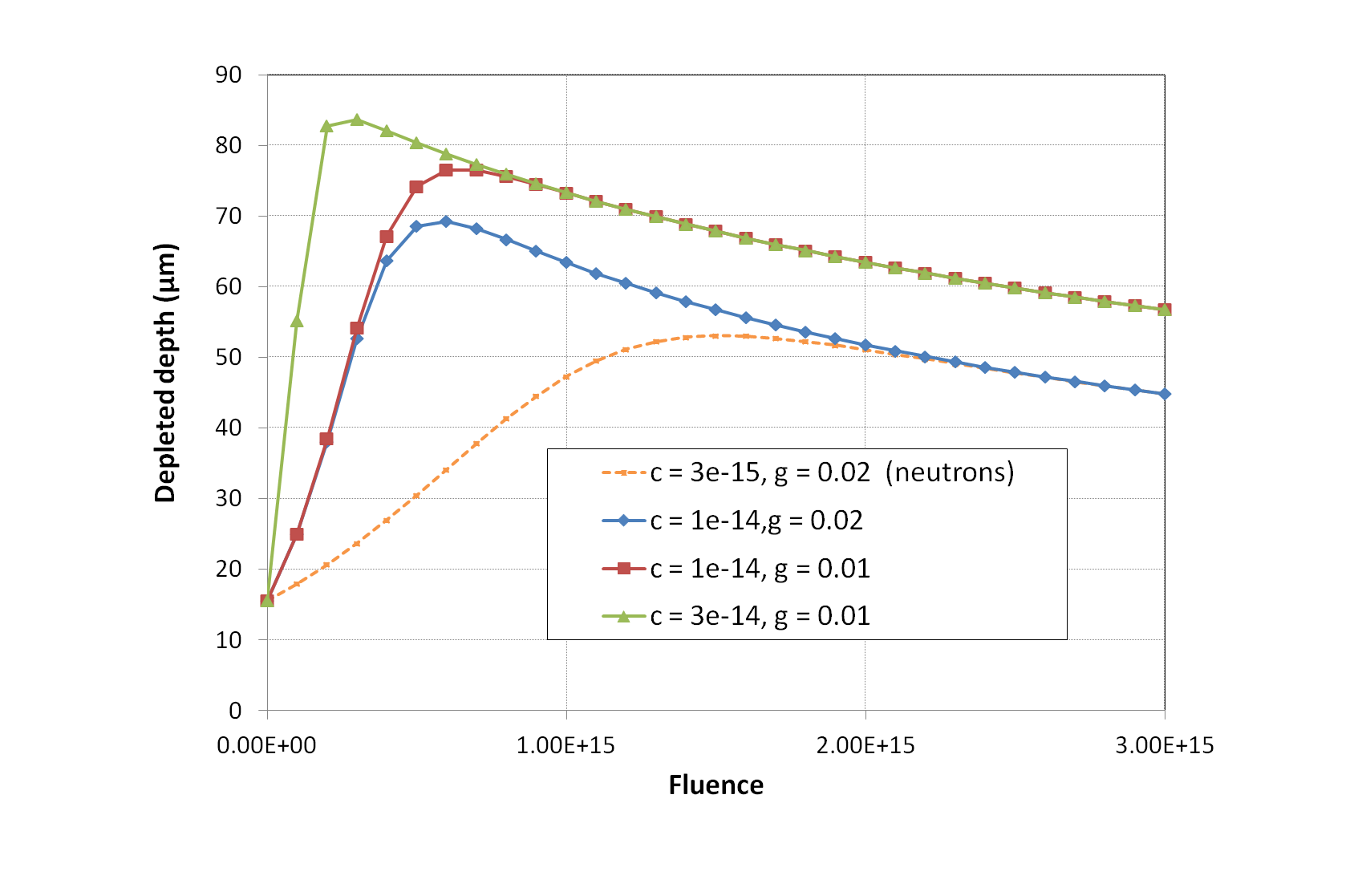 Bias = 120 V
This work,
protons 80 V
Neutrons: c = 3e-15 cm2, gc = 0.02cm-1
Protons would fit c ~ 1e-14 cm2 or larger
Igor Mandić, Jožef Stefan Institute, Ljubljana Slovenia           RD50 Workshop, June 2016, Torino
12
Acceptor removal
G. Kramberger et al, 10th Trento Meeting, Feb. 17-19, 2015
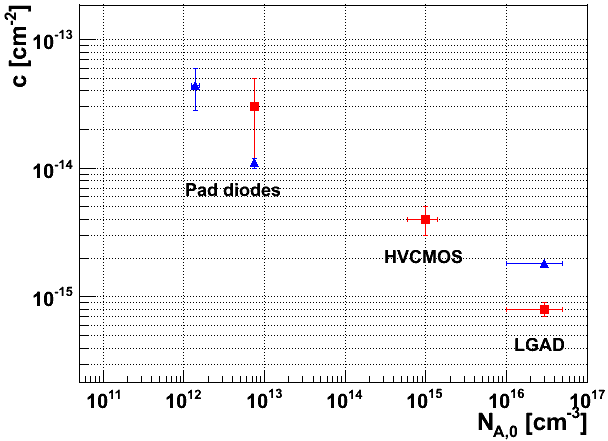 Blue marker – charged hadron irradiated
Red marker – neutron irradiated
X-FAB, neutrons
c [cm2]
AMS, PS protons
AMS, neutrons
AMS (20 Ωcm, NA0 ~ 1015 cm-3): c ~ 4·10-15 cm2,  Nc/Neff0  ~ 1, PS protons: c  ~ 1·10-14 cm-2

 X-FAB (100 Ωcm, NA0 ~ 1014 cm-3 ): c ~ 1.3·10-14 cm2,  Nc/Neff0  <~ 1

 LFoundry (2000 Ωcm, NA0 ~ 6·1012 cm-3 ), acceptor removal not observed in this study
    deep acceptor introduction rate comparable or faster than removal rate
    initial acceptor concentration low  difficult to observe reduction of a small value
    removal not complete Nc/Neff0  < 1 and/or small c to be observed in this measurement
Igor Mandić, Jožef Stefan Institute, Ljubljana Slovenia           RD50 Workshop, June 2016, Torino
13
Charge collection profile - annealing
Measurement before and after  80 minutes at 60 C
 10% to 20 % increase of charge collection width after annealing
Xfab
Lfoundry:
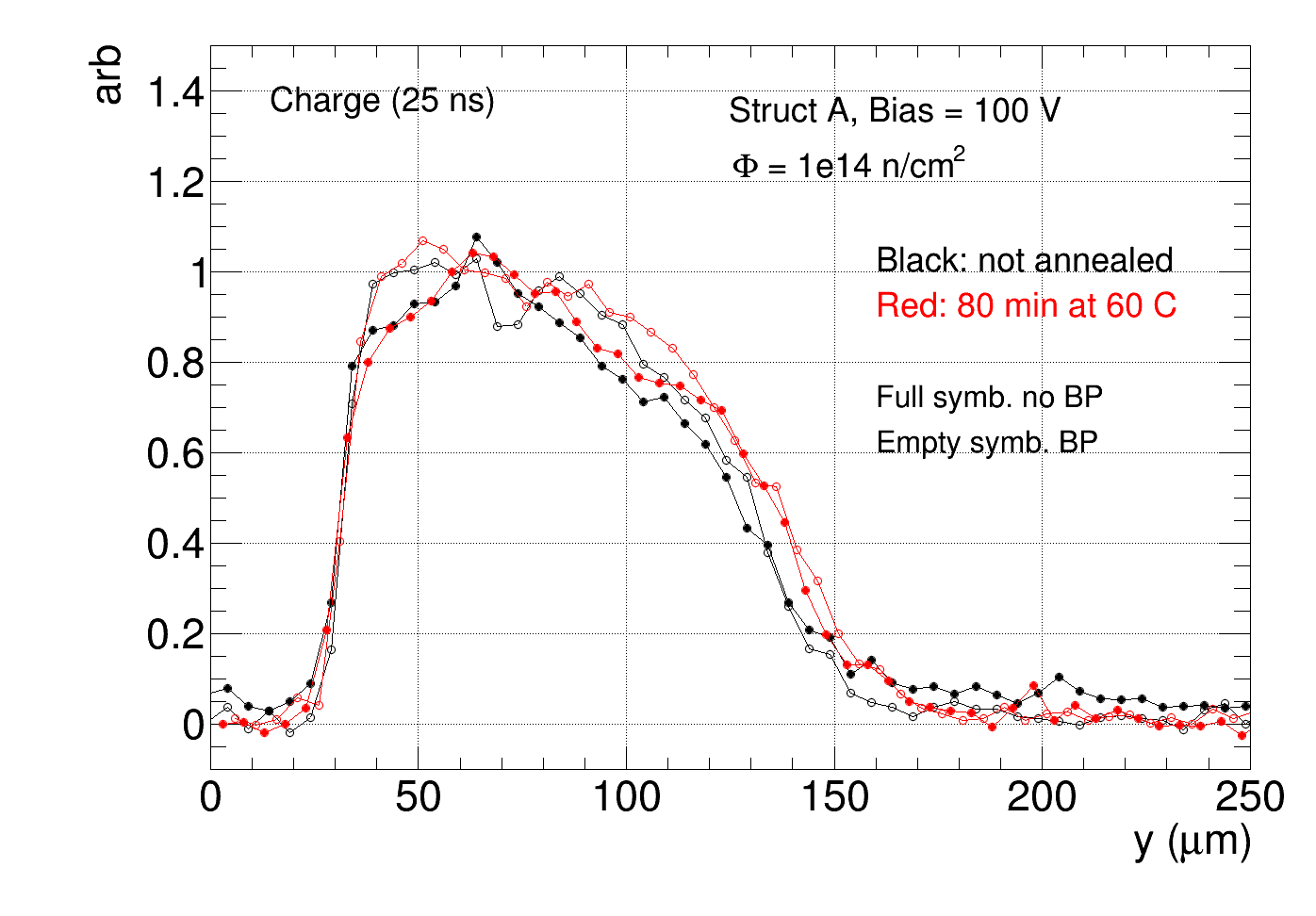 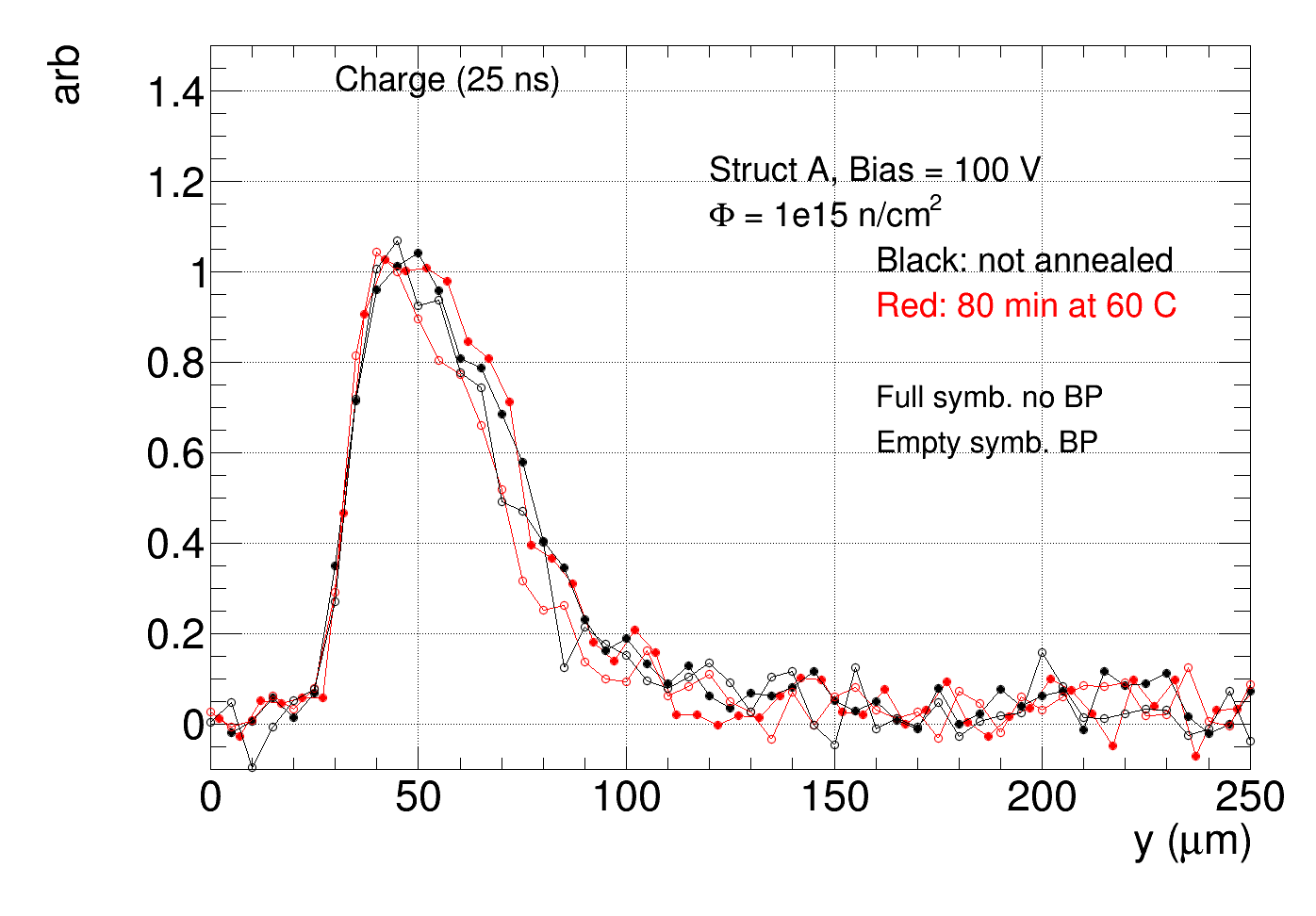 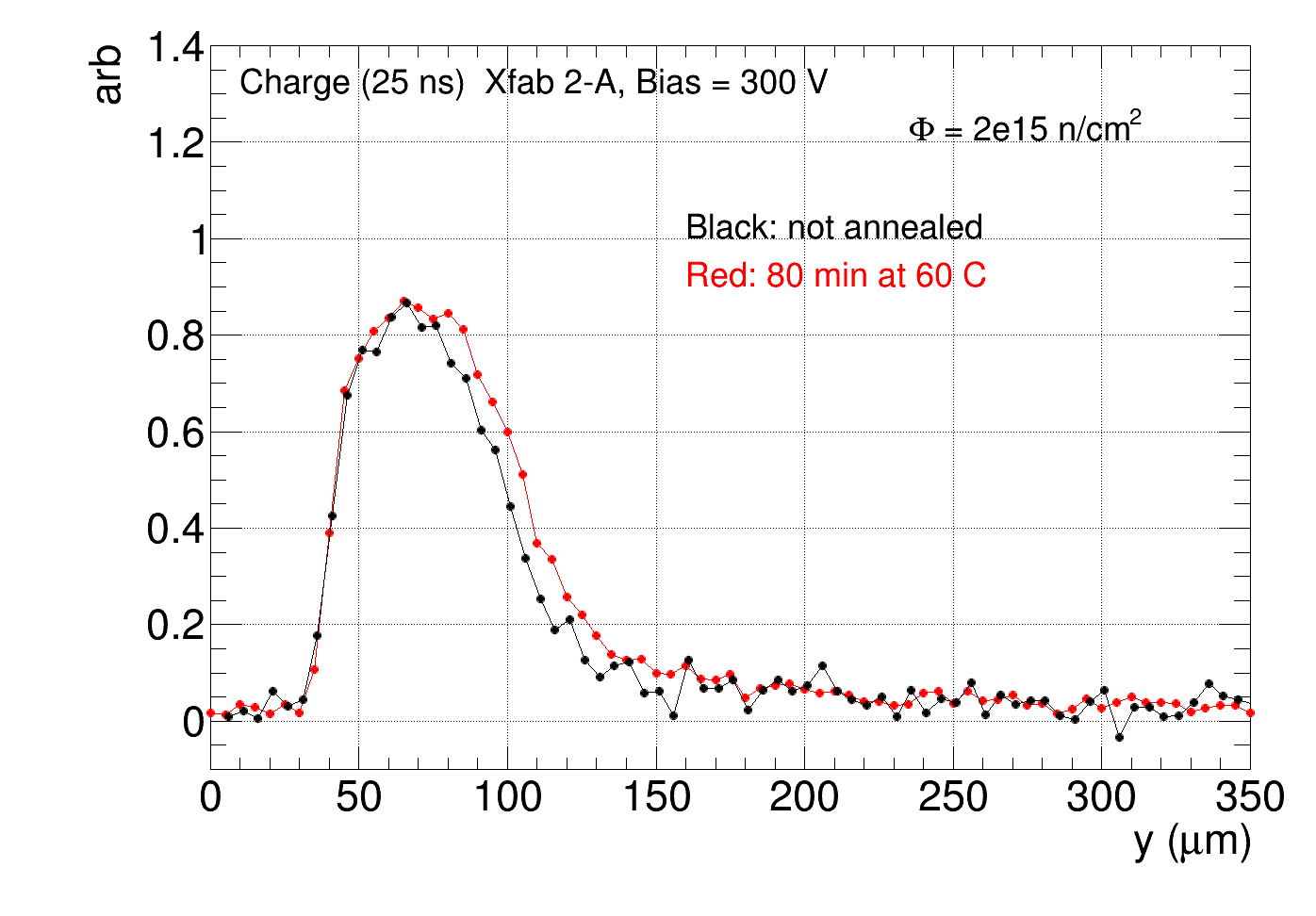 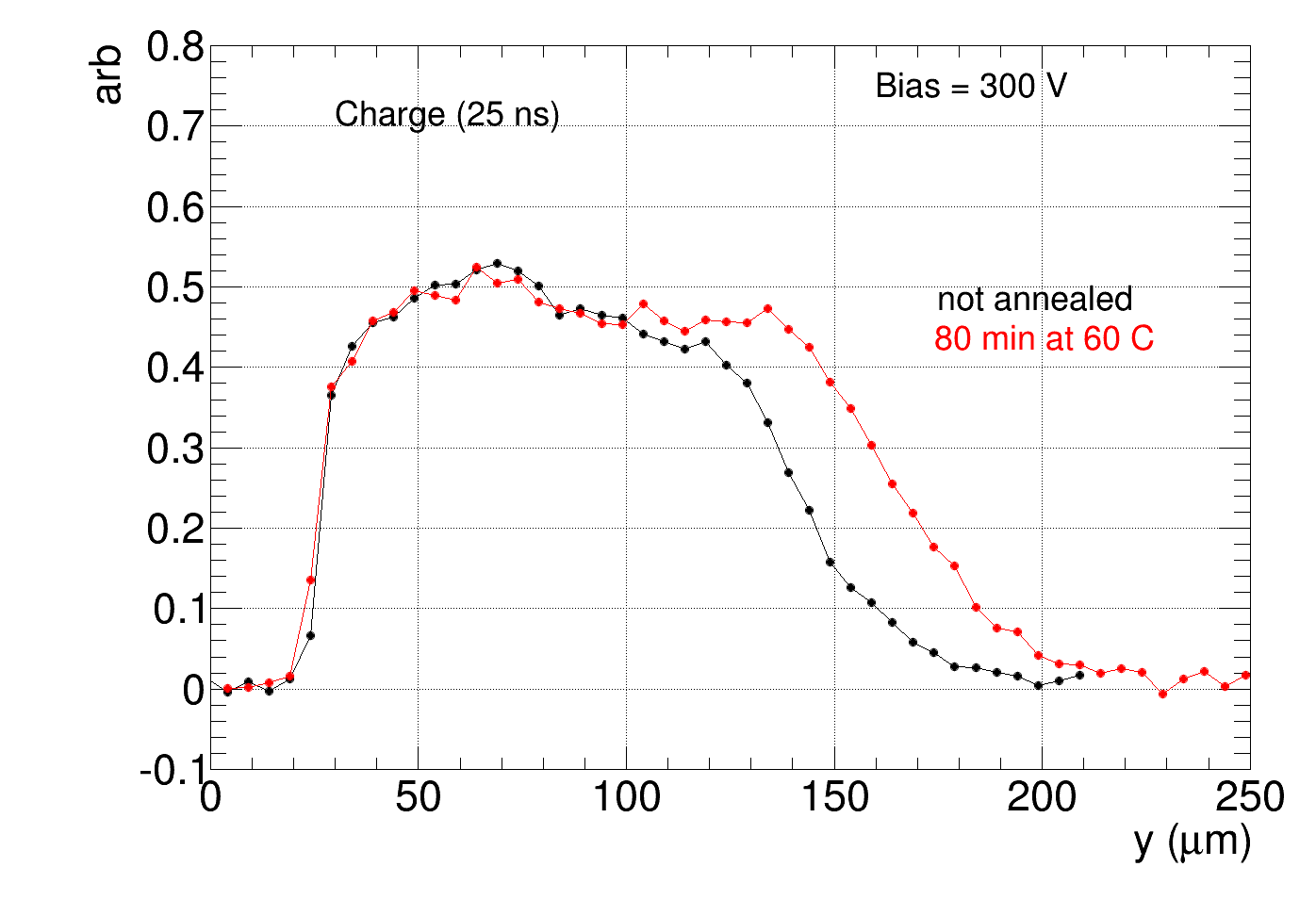 2e15
2e15
2e14
1e14
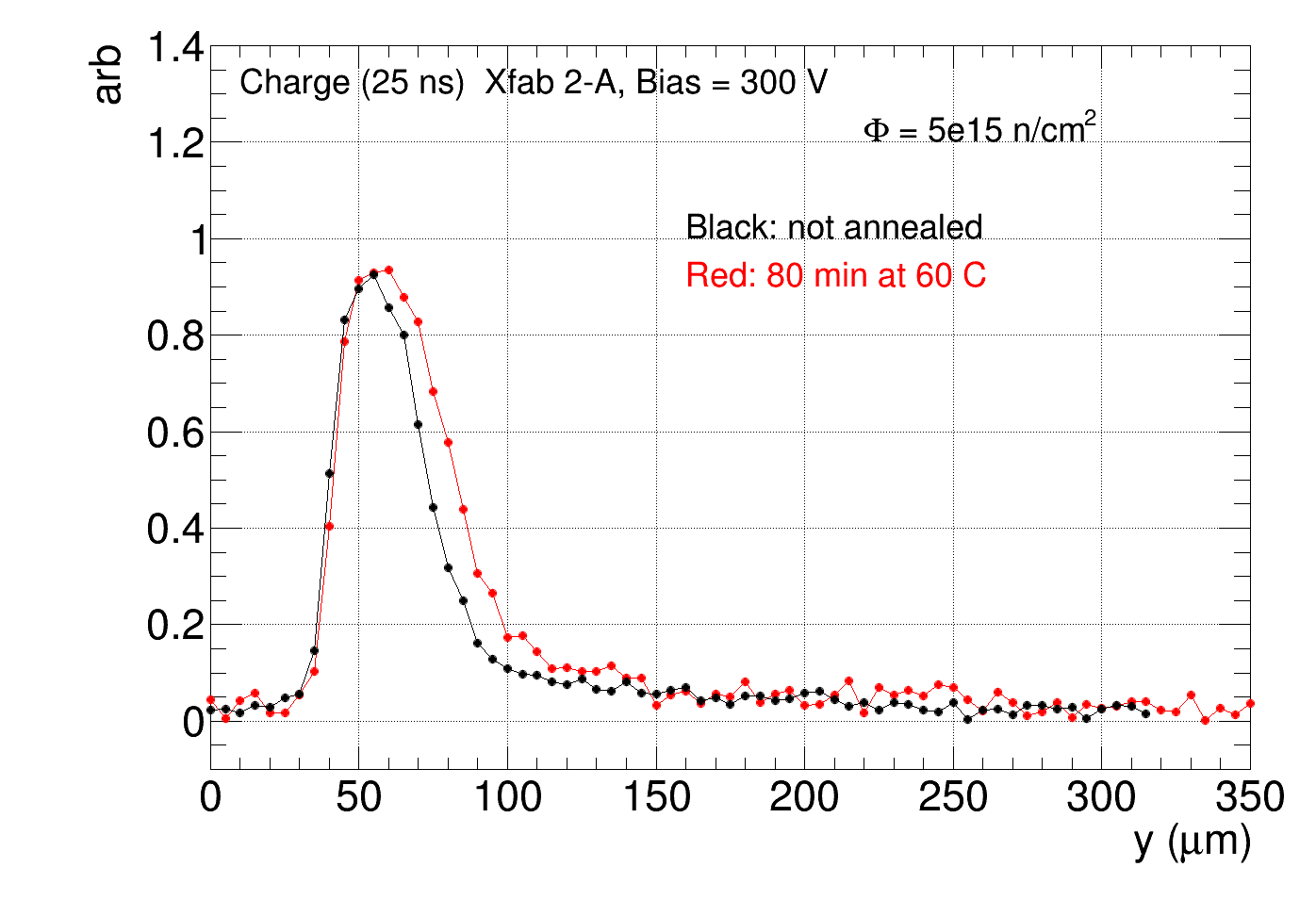 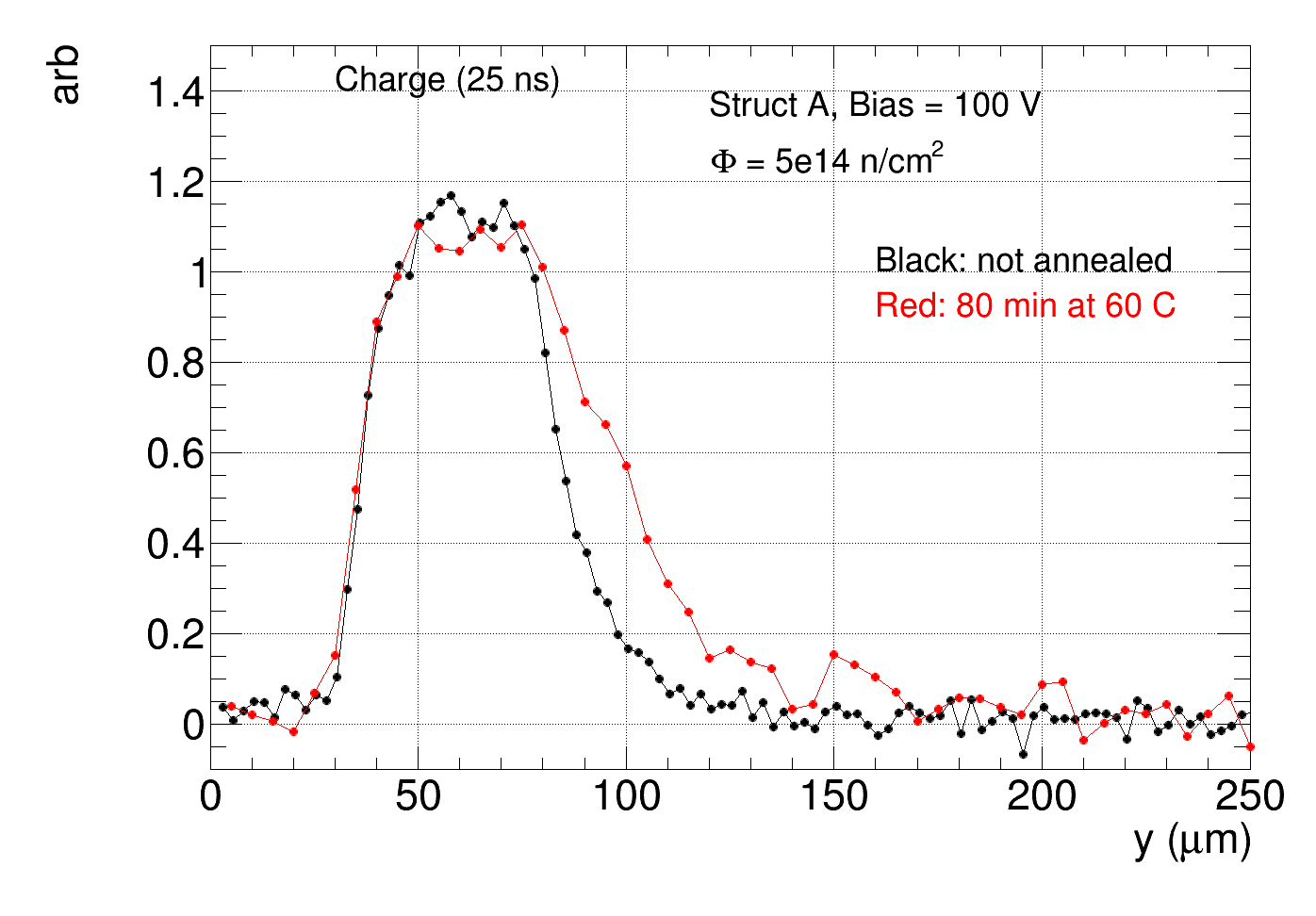 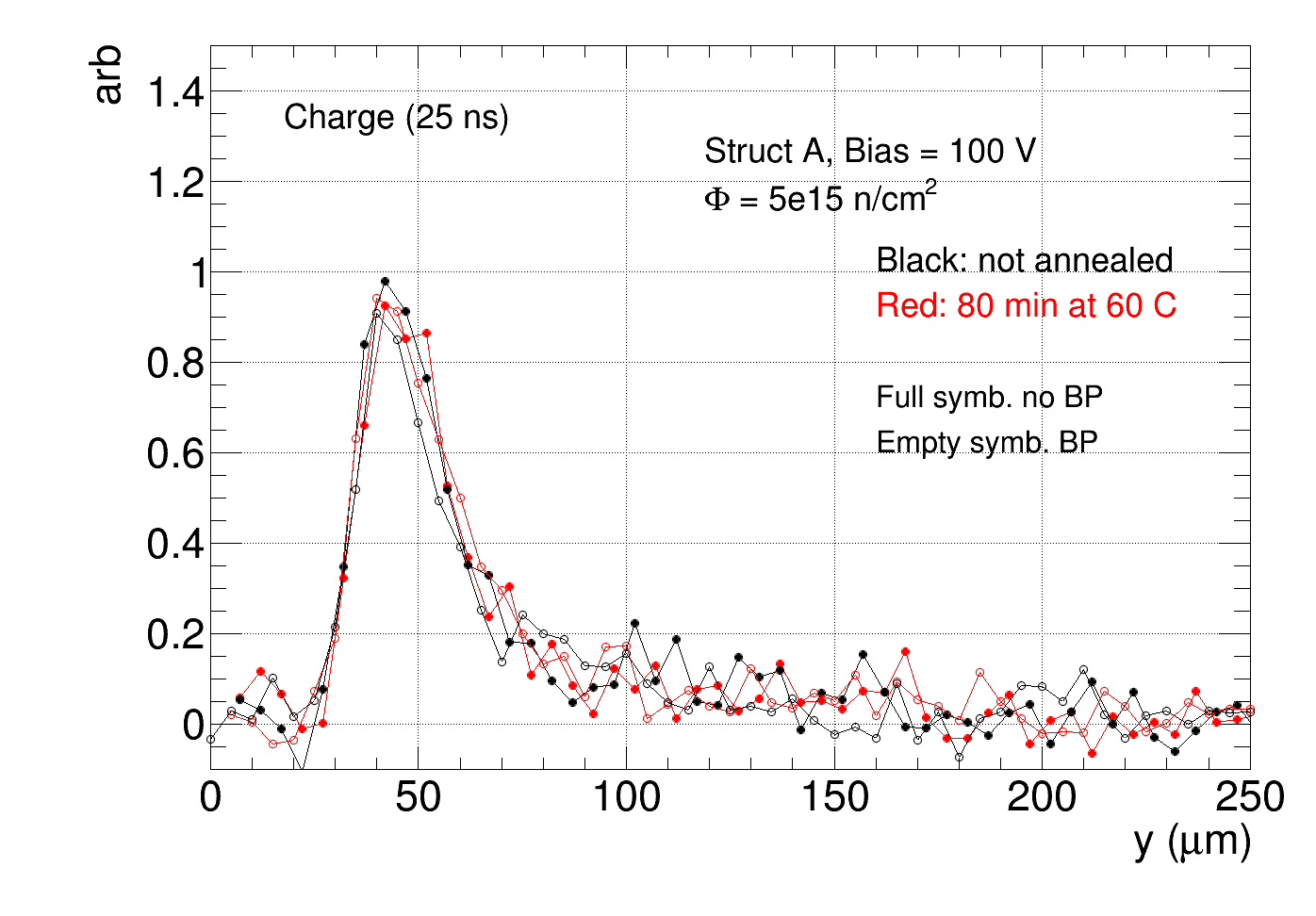 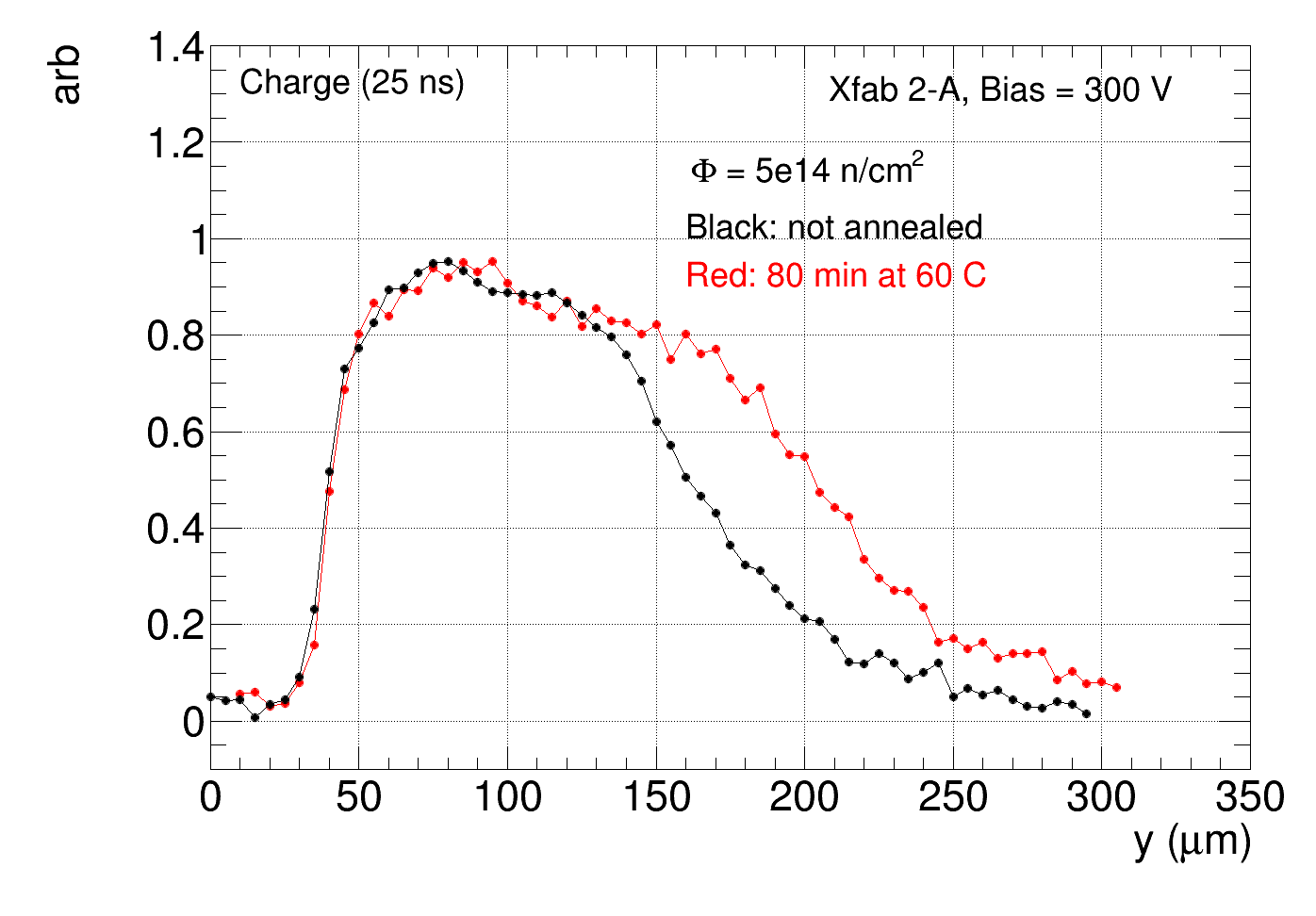 5e14
5e15
5e14
5e15
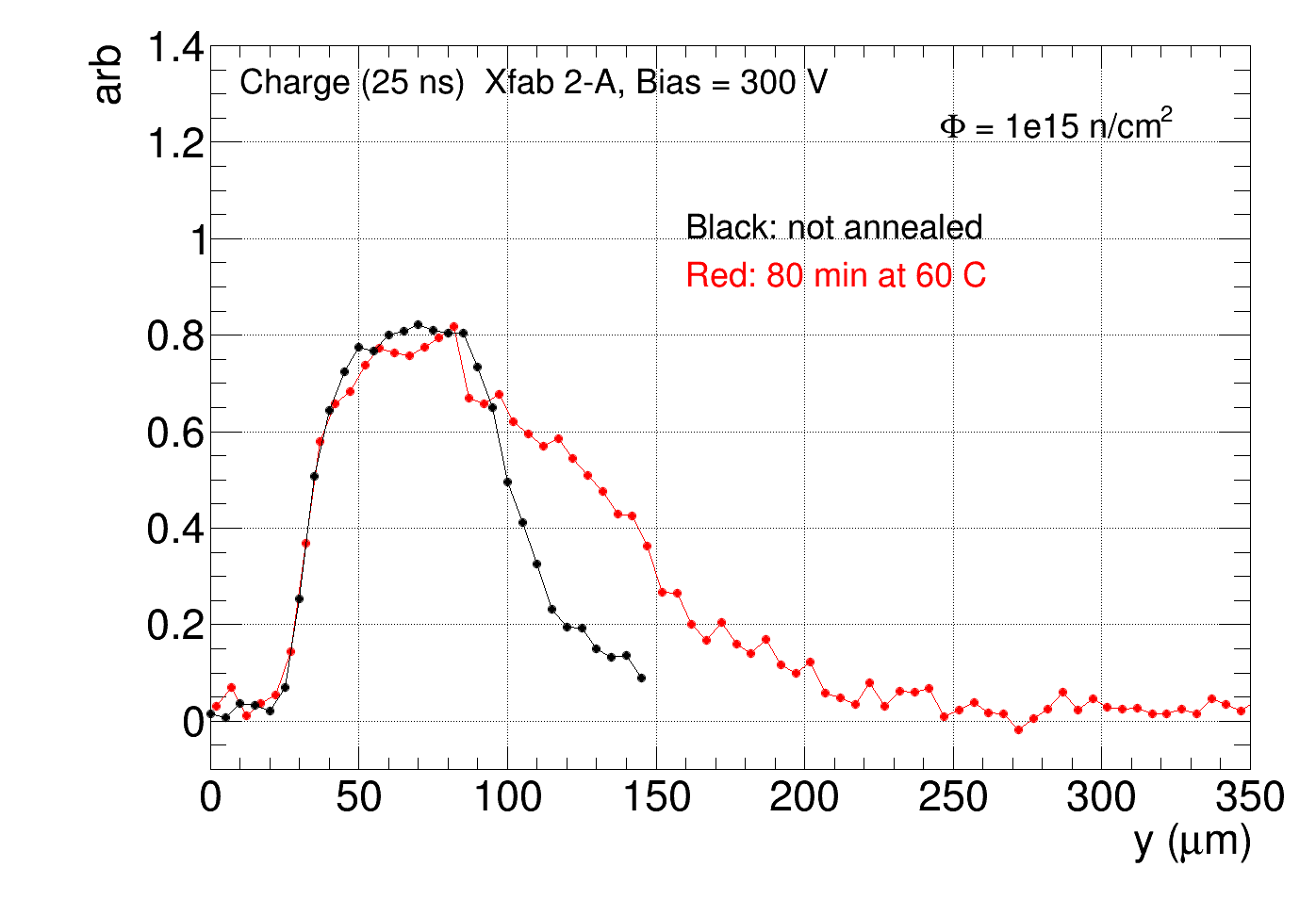 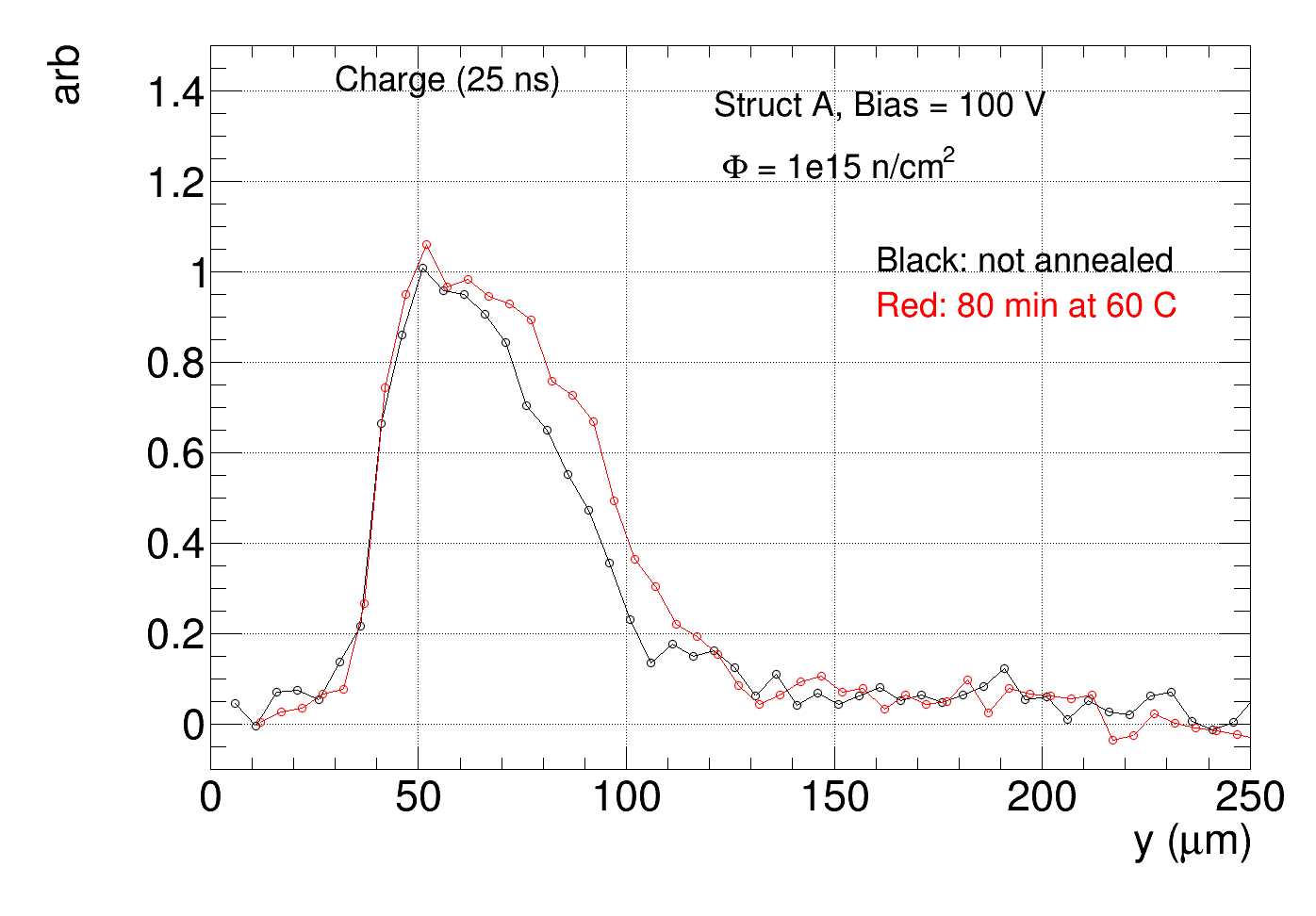 1e15
1e15
Igor Mandić, Jožef Stefan Institute, Ljubljana Slovenia           RD50 Workshop, June 2016, Torino
14
Scan across pixel array: AMS (20 Wcm) 
Bias = 120 V, all 9 pixels connected to readout, charge (25 ns)
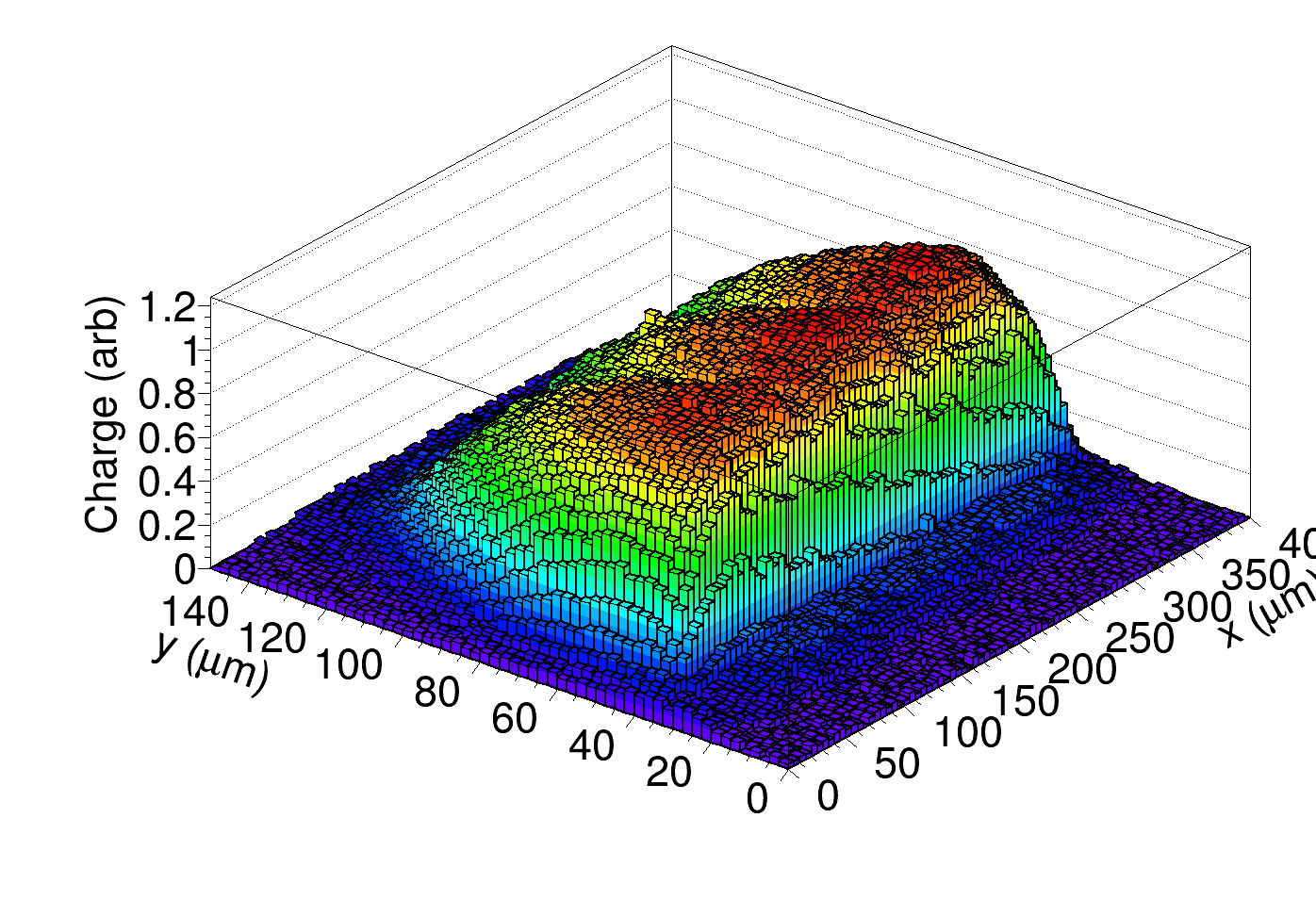 2e15
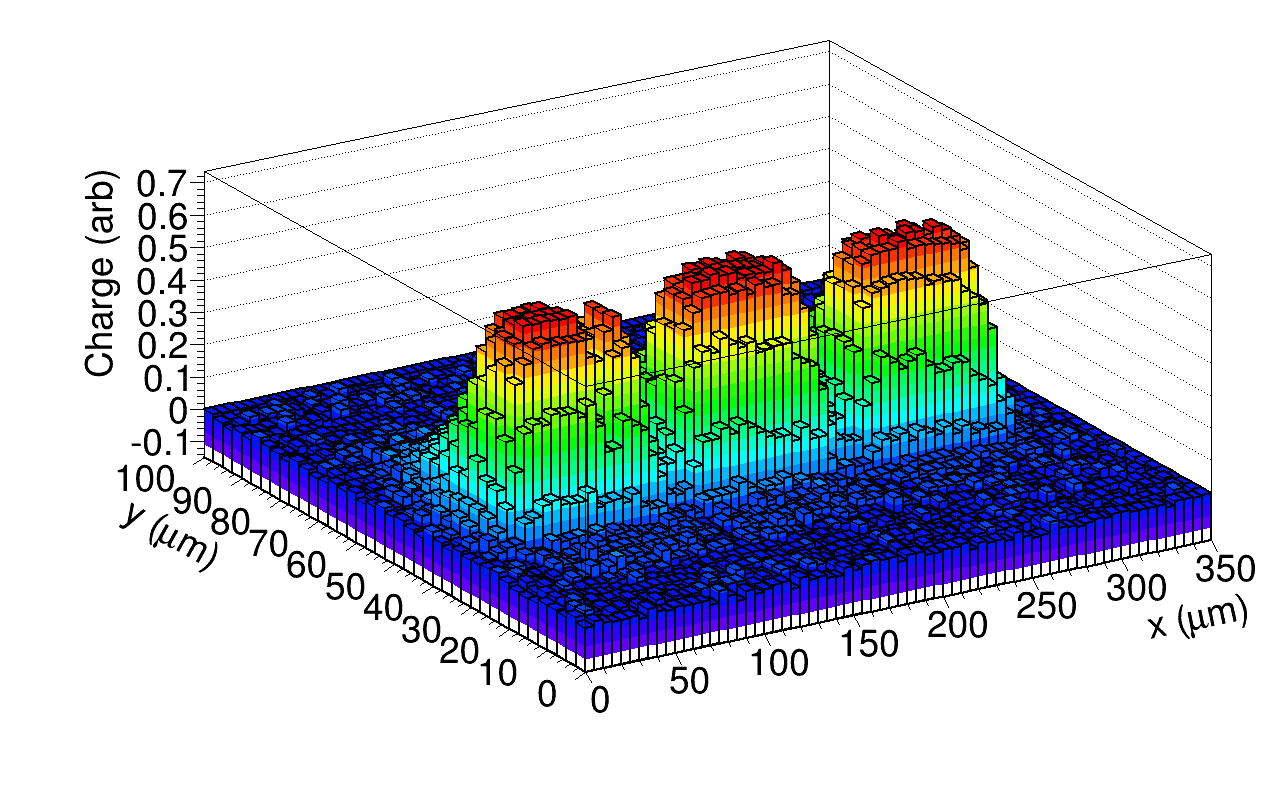 Not irradiated
Depth
Chip surface
gaps before irradiation 
 guard ring gaps smaller after 2e15
 gaps better seen again after 1e16
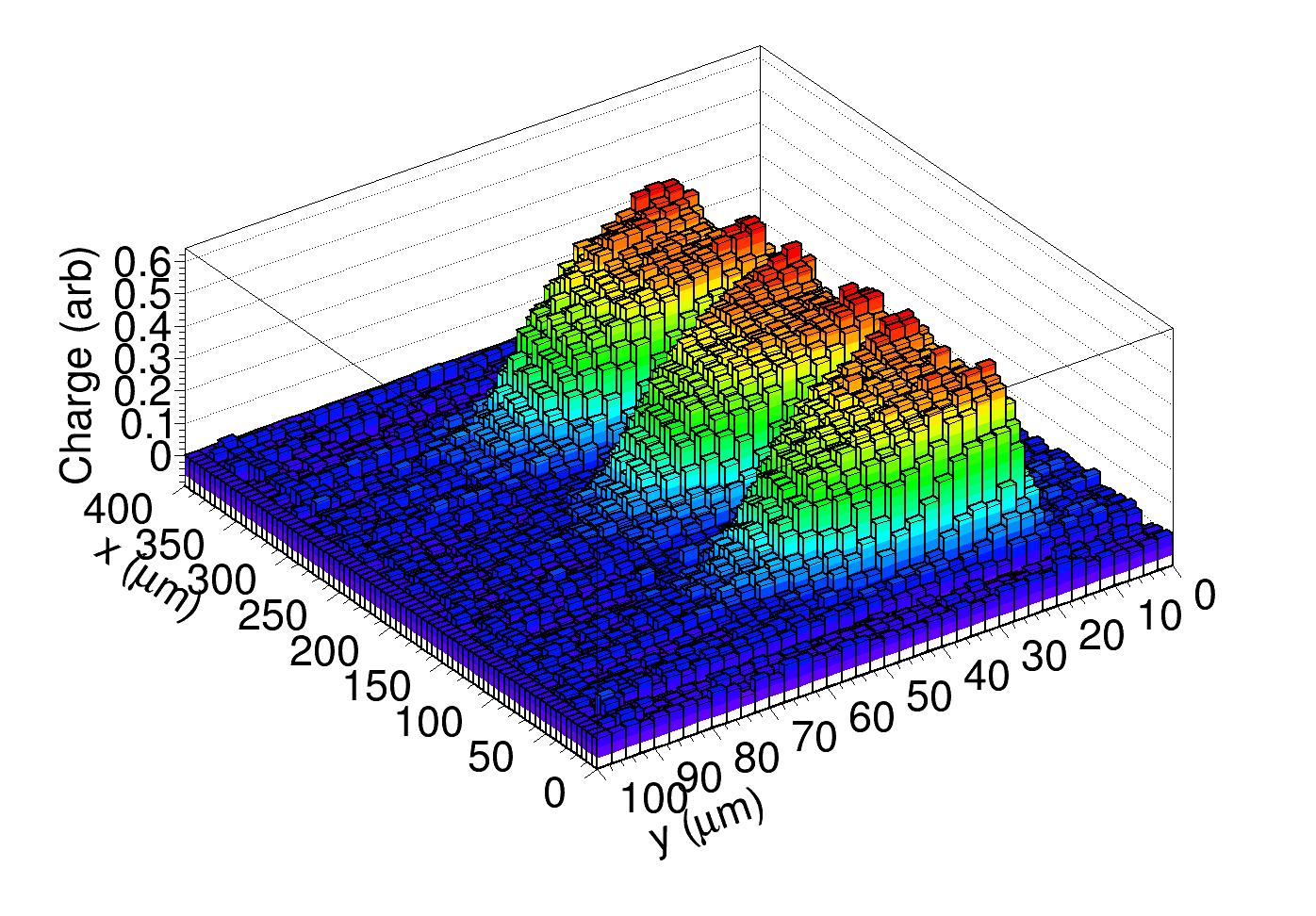 1e16
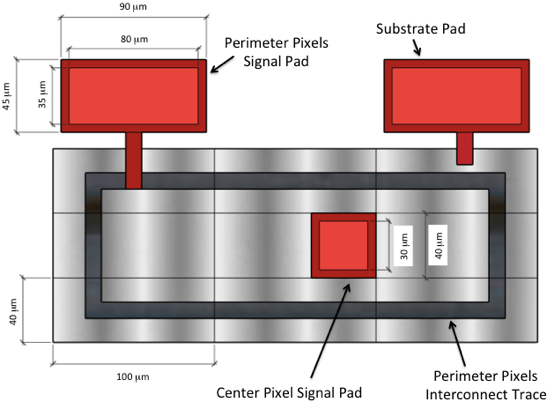 to  HV and readout 
(via Bias-T)
Beam
to ground
15
Igor Mandić, Jožef Stefan Institute, Ljubljana Slovenia           RD50 Workshop, June 2016, Torino
LFoundry, Structure F, all pixels read out

  no significant efficiency gaps between pixels
  no large difference between BP and no BP devices
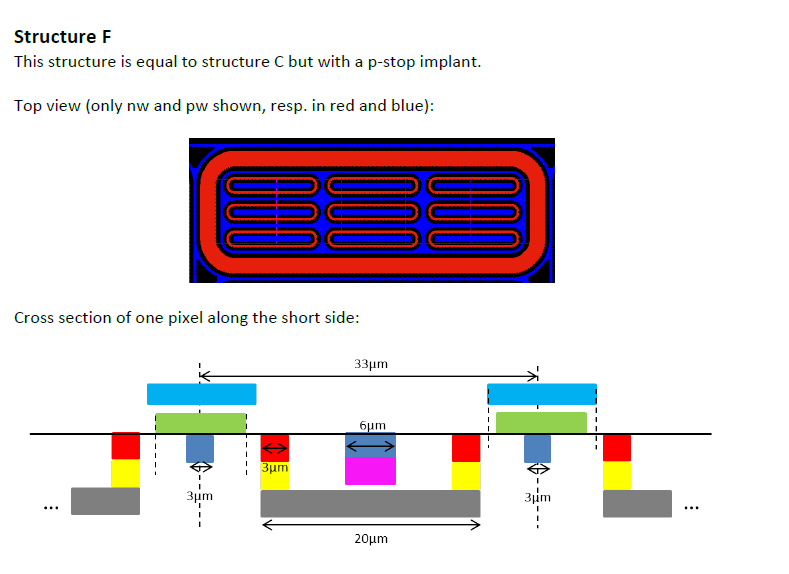 Structure F, 3x3 pixels, 
125 µm x 33 µm
Laser
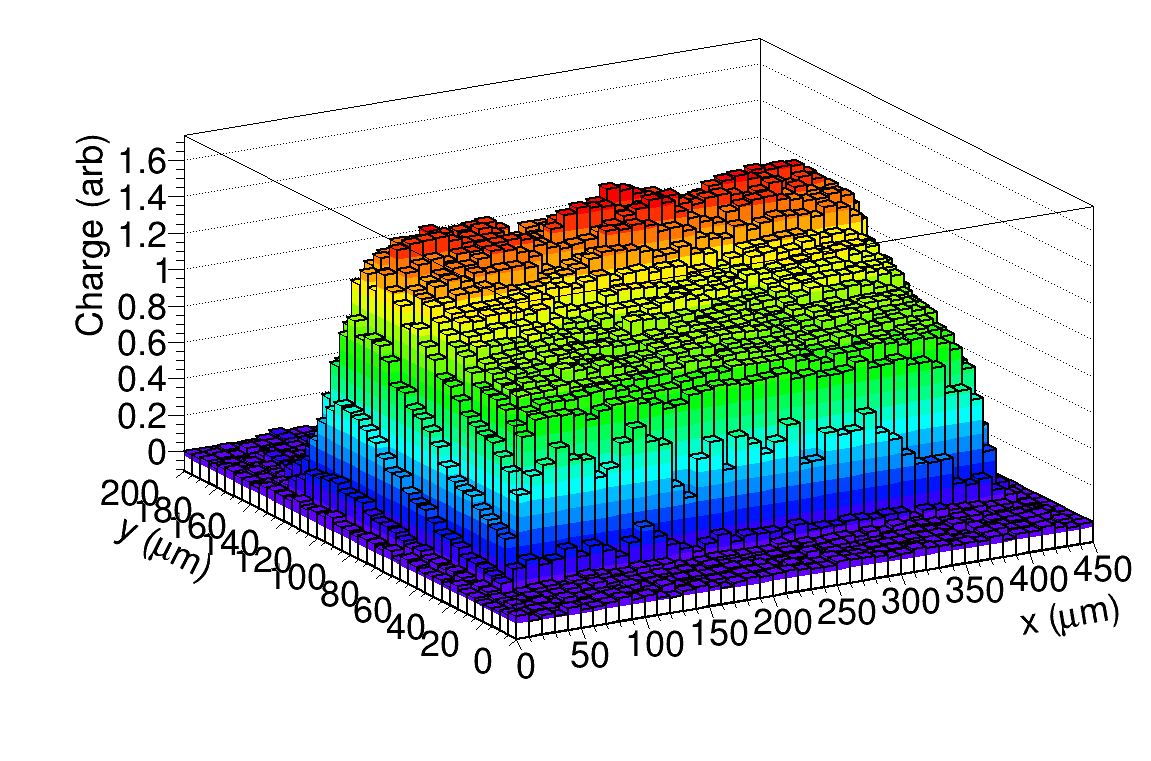 BP,  40 V, Φ = 0
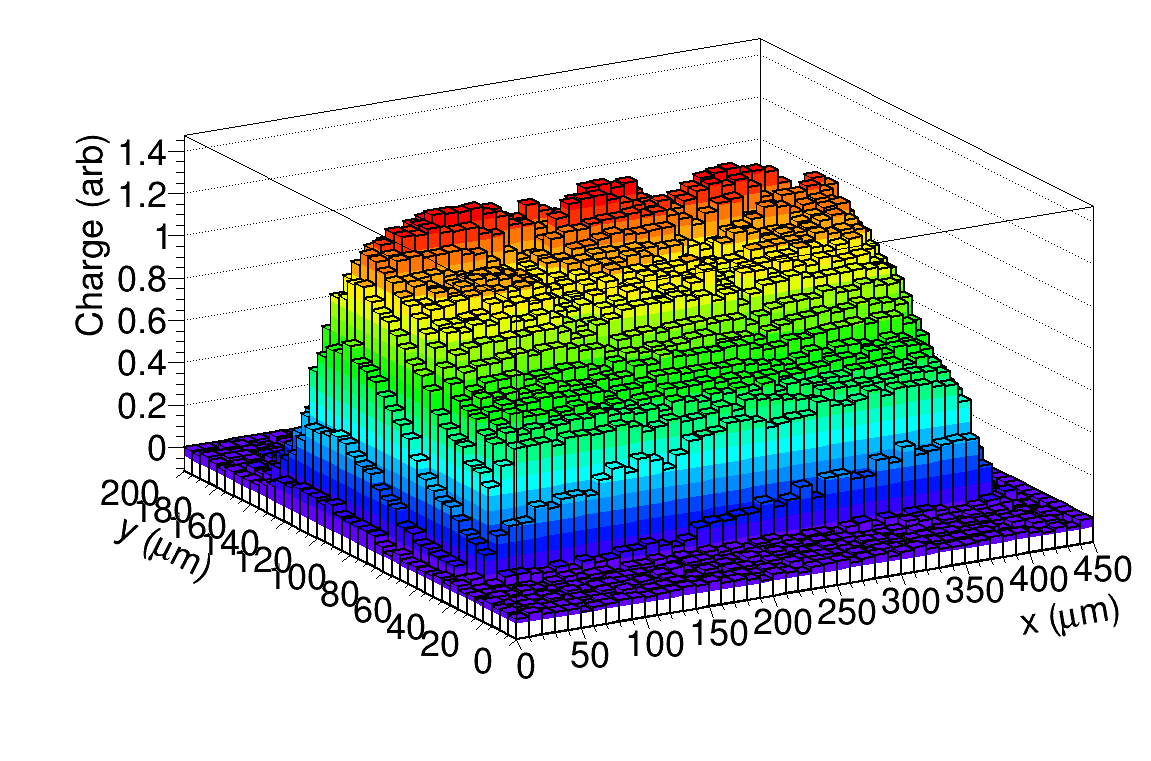 No BP, 40 V, Φ = 0
Depth
Chip surface
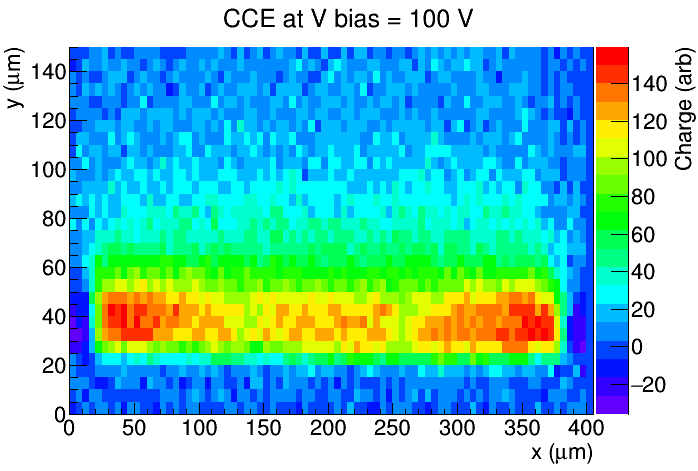 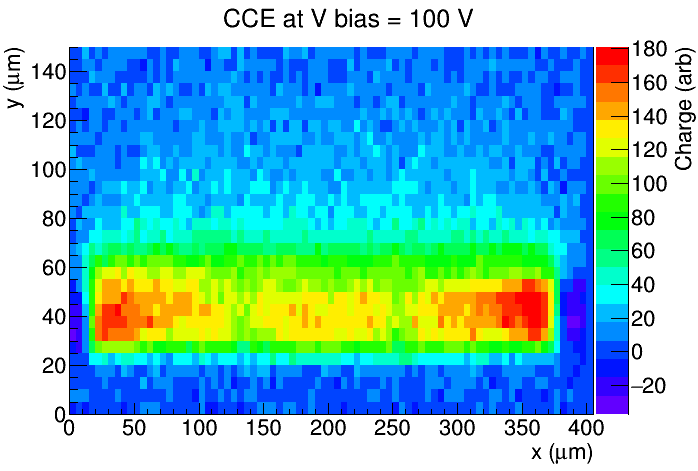 No BP, 5e15
BP, 5e15
Igor Mandić, Jožef Stefan Institute, Ljubljana Slovenia           RD50 Workshop, June 2016, Torino
16
X-FAB: 100 Wcm, 4x4 pixel array, Bias = 300 V
Efficiency gaps between pixels after irradiation
 nuch smaller gaps at 500 ns integration
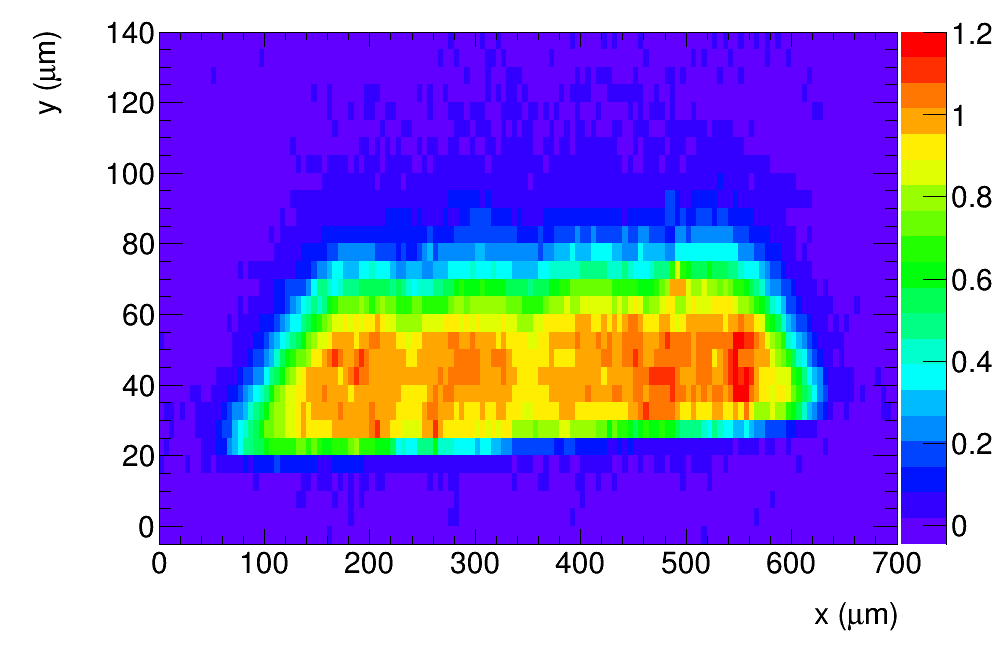 Before irradiation
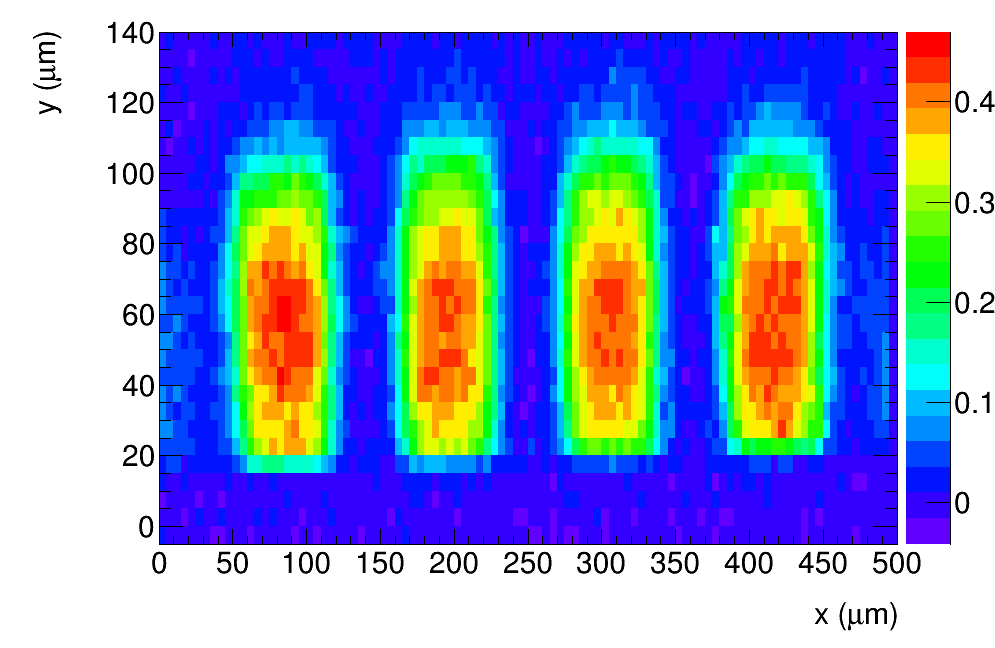 2e14
 gaps less evident after high fluence
HV
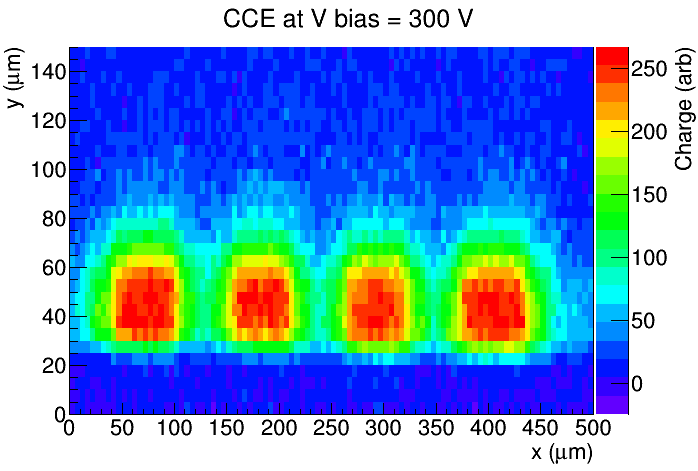 5e15
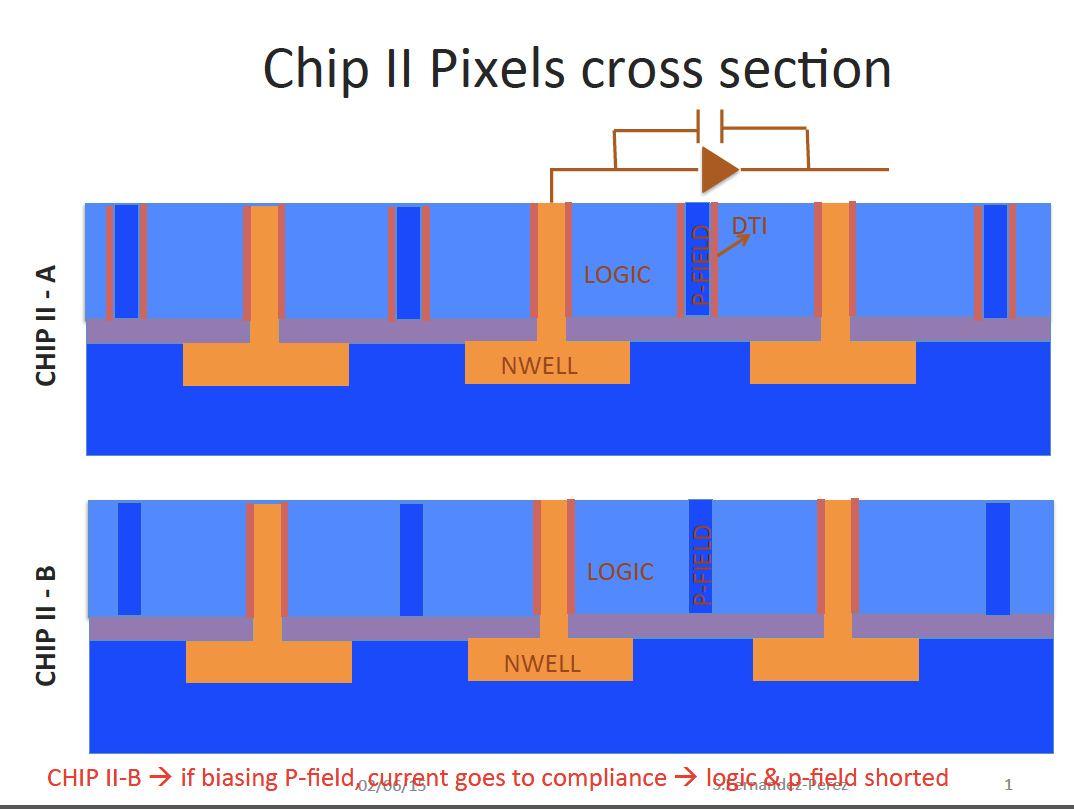 scope
Buried oxide
HV
High charge
Low charge
 carriers drift to the oxide between n-wells
       behaves as “parasitic AC coupled electrode”
 more detail showed at Trento workshop, Paris 2016:
https://indico.cern.ch/event/452766/contributions/1117348/
Igor Mandić, Jožef Stefan Institute, Ljubljana Slovenia           RD50 Workshop, June 2016, Torino
17
Summary

 Edge-TCT measurements with passive test structures made on 3 different substrate resistivities: 
   AMS : 20 Ωcm,  X-FAB: 100 Ωcm, LFoundry:  2000 Ωcm
    charge collection profiles measured up to 1e16 n/cm2
    significant charge collection width after highest fluence in all samples
 
 AMS and X-FAB: large increase of charge collection width after irradiation with neutrons
    dependence  of charge collection width with fluence consistent with effective acceptor removal 
     acceptor removal in X-FAB faster than in AMS  faster removal at larger initial resistivity

 AMS: large increase of charge collection width after irradiation with PS protons
    increase larger and at lower fluence than for neutrons
          faster acceptor removal and smaller deep acceptor introduction rate
    fast increase of charge collection width, faster than sqrt(V) at low bias voltage (seen also after 
        neutron irradiation)

 LFoundry: charge collection width decreases with increasing fluence
     introduction of deep acceptors faster than removal of initial acceptors
 removal not complete Nc/Neff0  < 1 and/or too slow
 compensated material? (donoros and  acceptors removed at different rate  we only see the sum)
     no significant difference between samples with and without back plane contact
     no significant efficiency gaps between pixels

X-FAB: large efficiency gaps between pixels after irradiation (at 25 ns integration times)
     low efficiency between n-wells due to parasitic charge collection